СЛОЖНОСТИ УПОТРЕБЛЕНИЯ РАЗЛИЧНЫХ ЛЕКСИЧЕСКИХ СРЕДСТВ ВЫРАЖЕНИЯ В АНГЛИЙСКОМ ЯЗЫКЕ И ПУТИ ИХ ПРЕОДОЛЕНИЯ (на примере УМК “Rainbow English” О.В.Афанасьевой, И.В.Михеевой, К.М.Барановой)
О.В.Афанасьева, 
доктор филологических наук,
профессор, зав.кафедрой английской филологии института иностранных языков МГПУ
К.М.Баранова, 
доктор филологических наук, профессор кафедры английской филологии МГПУ,
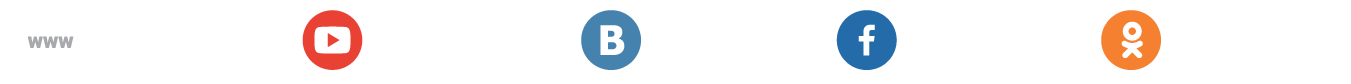 ЛЕКСИЧЕСКИЕ СРЕДСТВА ВЫРАЖЕНИЯ
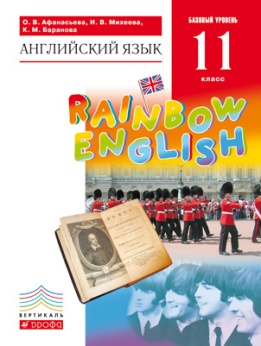 Лексические средства выражения –это слова и словосочетания того или иного языка, а также способы их соединения в речи
В системе языка слова распределены по частям речи, с одной стороны, а с другой, они фиксируются в системе парадигматических отношений, то есть в группах синонимов, антонимов, омонимов, фразеологических единиц (идиом). Сюда же можно отнести и фразовые глаголы.
Синтагматические отношения – это способы соединения этих единиц в речи (сочетаемость).
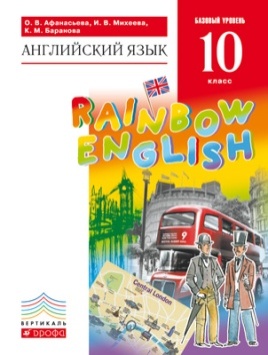 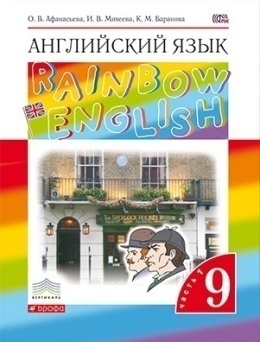 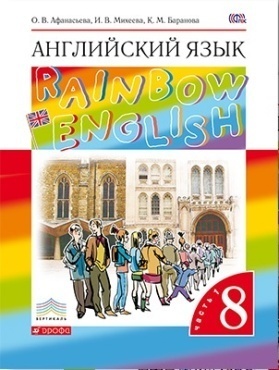 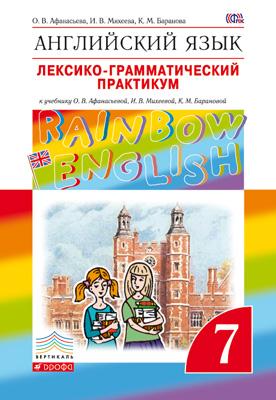 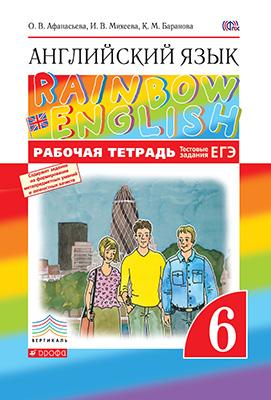 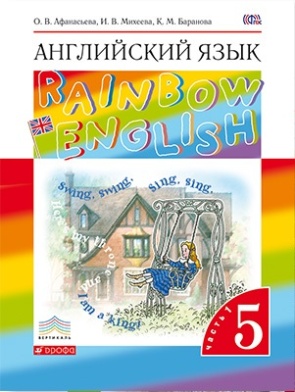 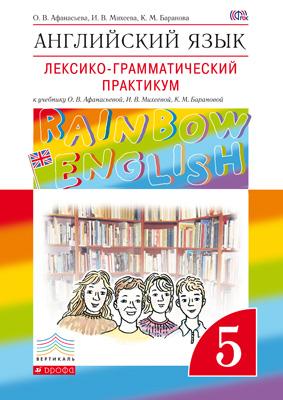 СИНОНИМЫ
Слово СИНОНИМ имеет греческие корни и обычно трактуется как единица, совпадающая с другим словом по значению или имеющая близкое к нему значение

Типичные определения синонимов
СИНОНИМЫ (греч.) – слова, различные по звучанию, но совпадающие по значению   («конь — лошадь»; «отважный — смелый — храбрый — мужественный — бесстрашный» и т.п.)

СИНОНИМЫ (от др.-греч. σύν – вместе + ὄνομα – имя) — слова, принадлежащие, как правило, к одной и той же части речи, различные по звучанию и написанию, но имеющие похожее лексическое значение.
3
СИНОНИМЫ
Синонимы
являются выразительными средствами языка
дают возможность не повторять одну и ту же единицу многократно
позволяют более точно и ярко описывать предметы, события, факты
 tall-high – указывают на значительную высоту
 come-go – указывают на движение
 bank-shore -  узкая полоса между сушей и водоёмом 
 comfortable – convenient – указывают на удобство
4
СИНОНИМЫ
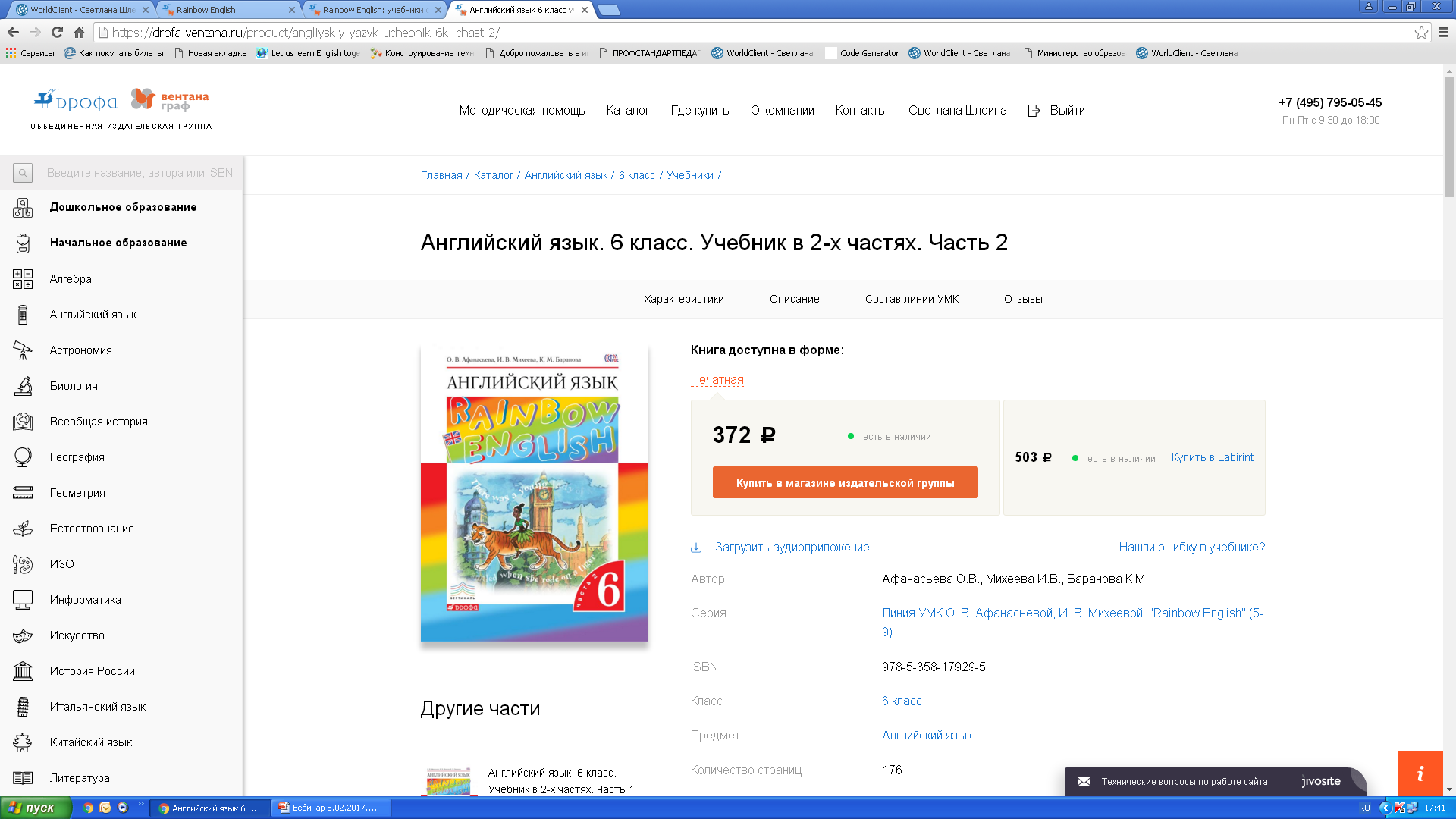 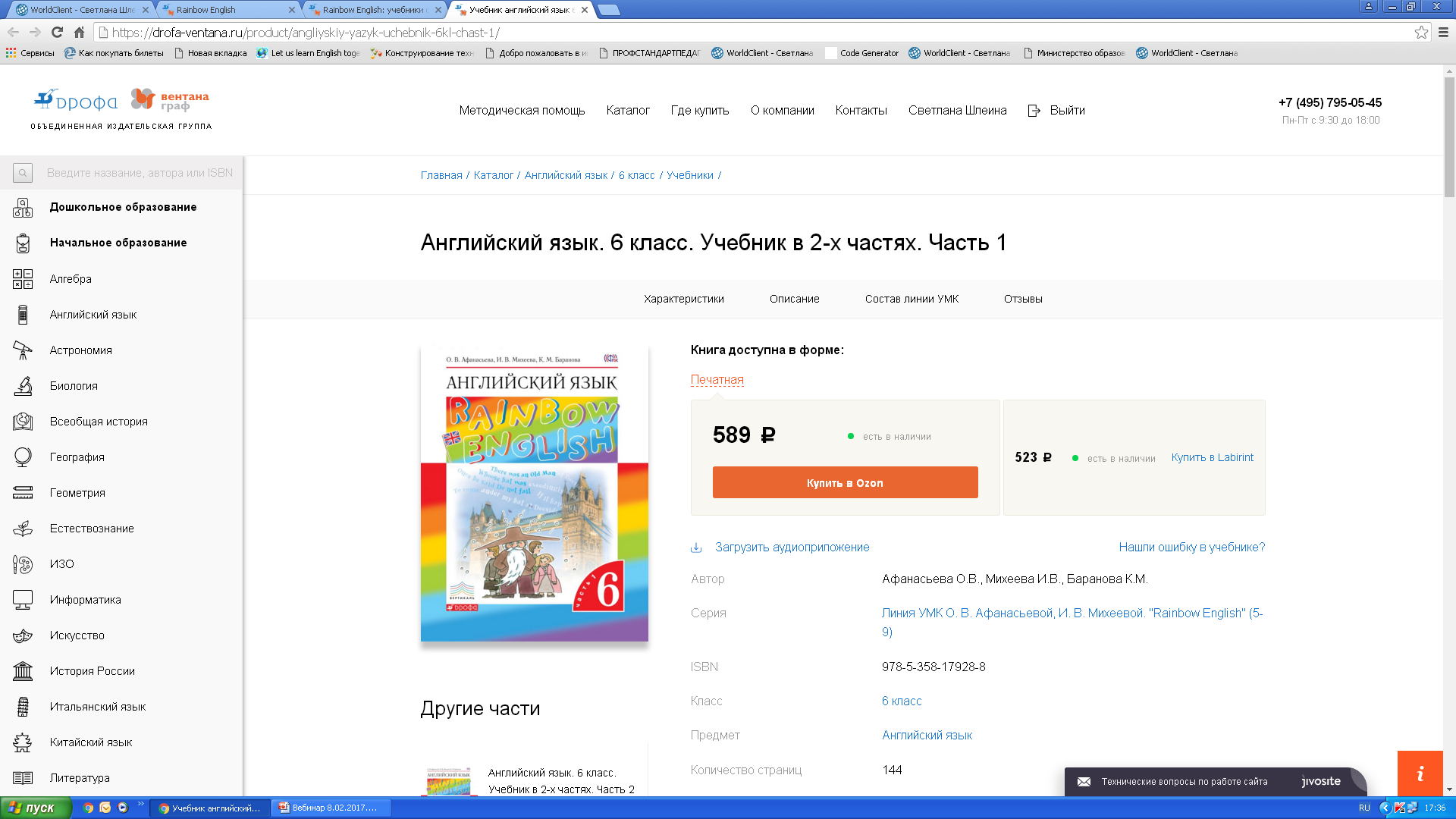 позволяют акцентировать внимание 
на различных сторонах описываемого явления
tall - high
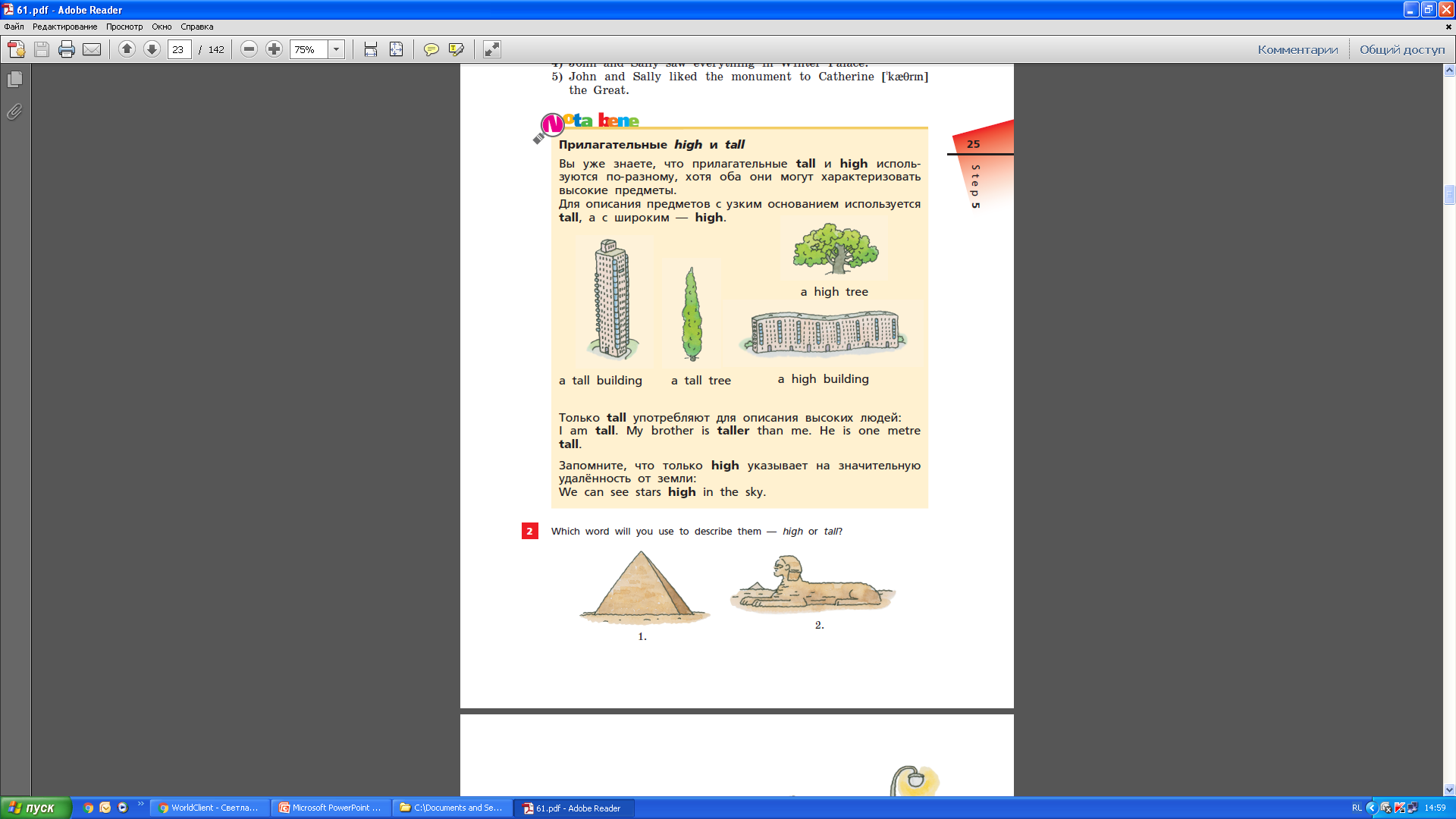 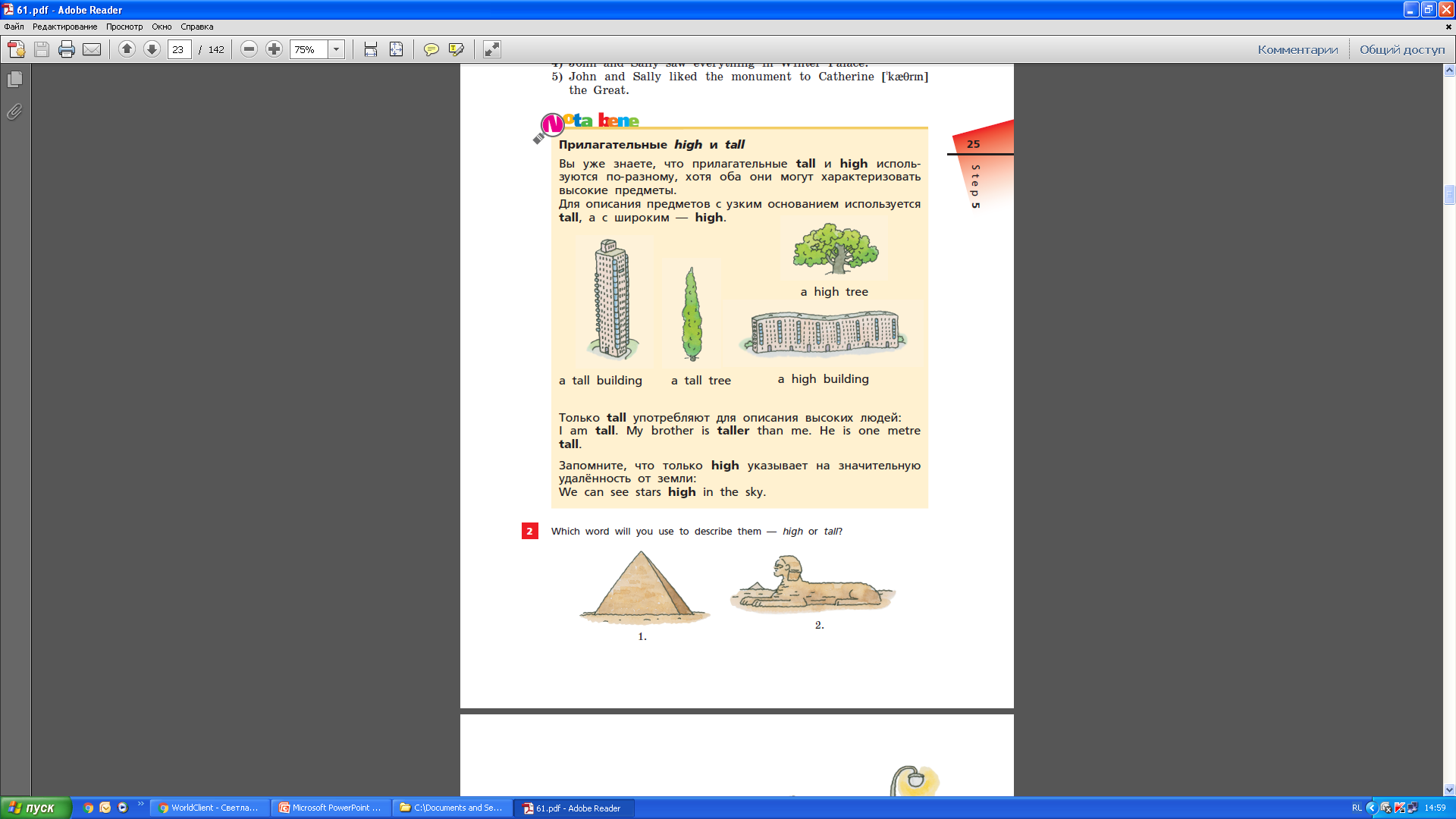 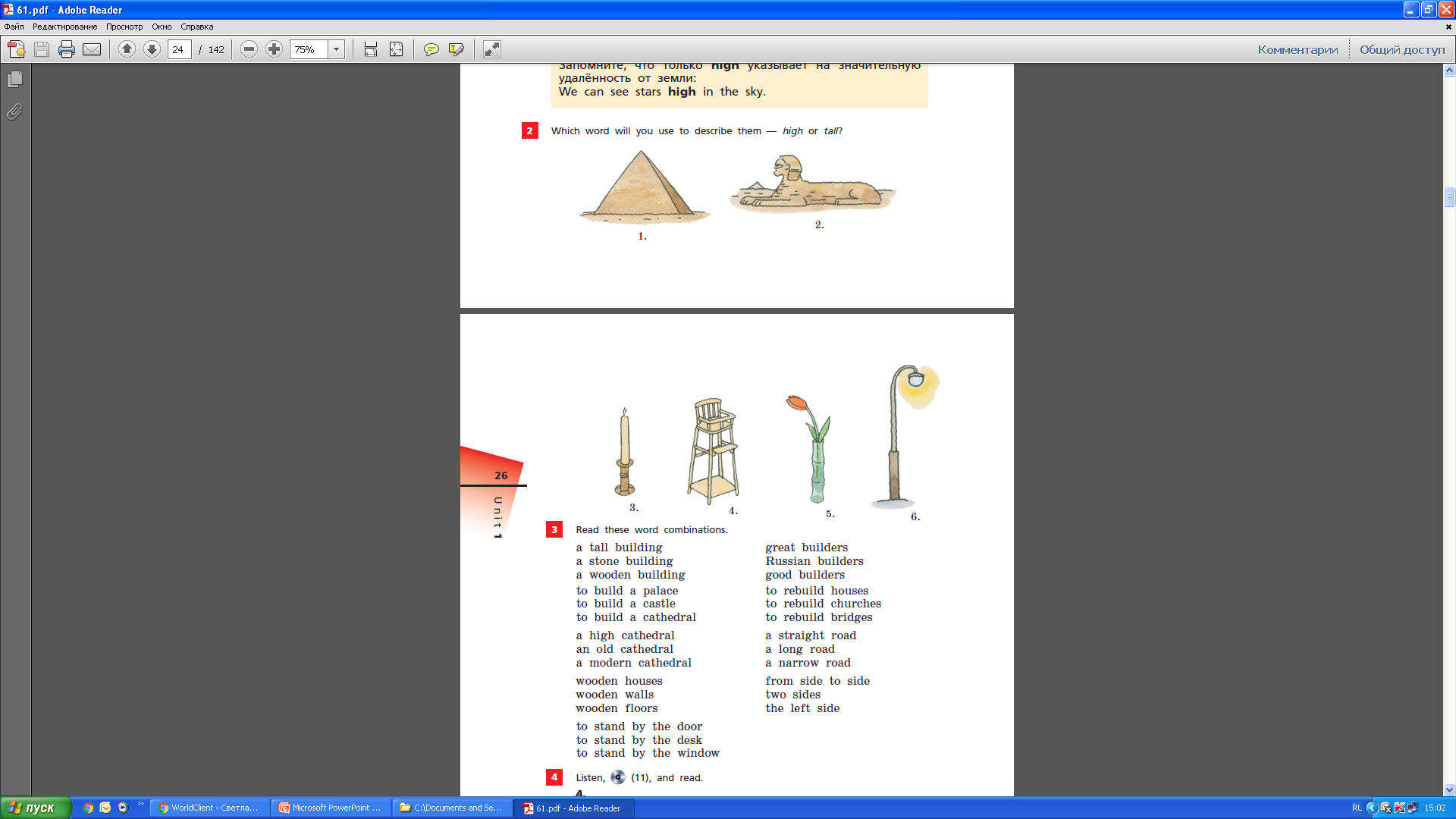 5
СИНОНИМЫ
позволяют акцентировать внимание 
на различных сторонах описываемого явления
come - go
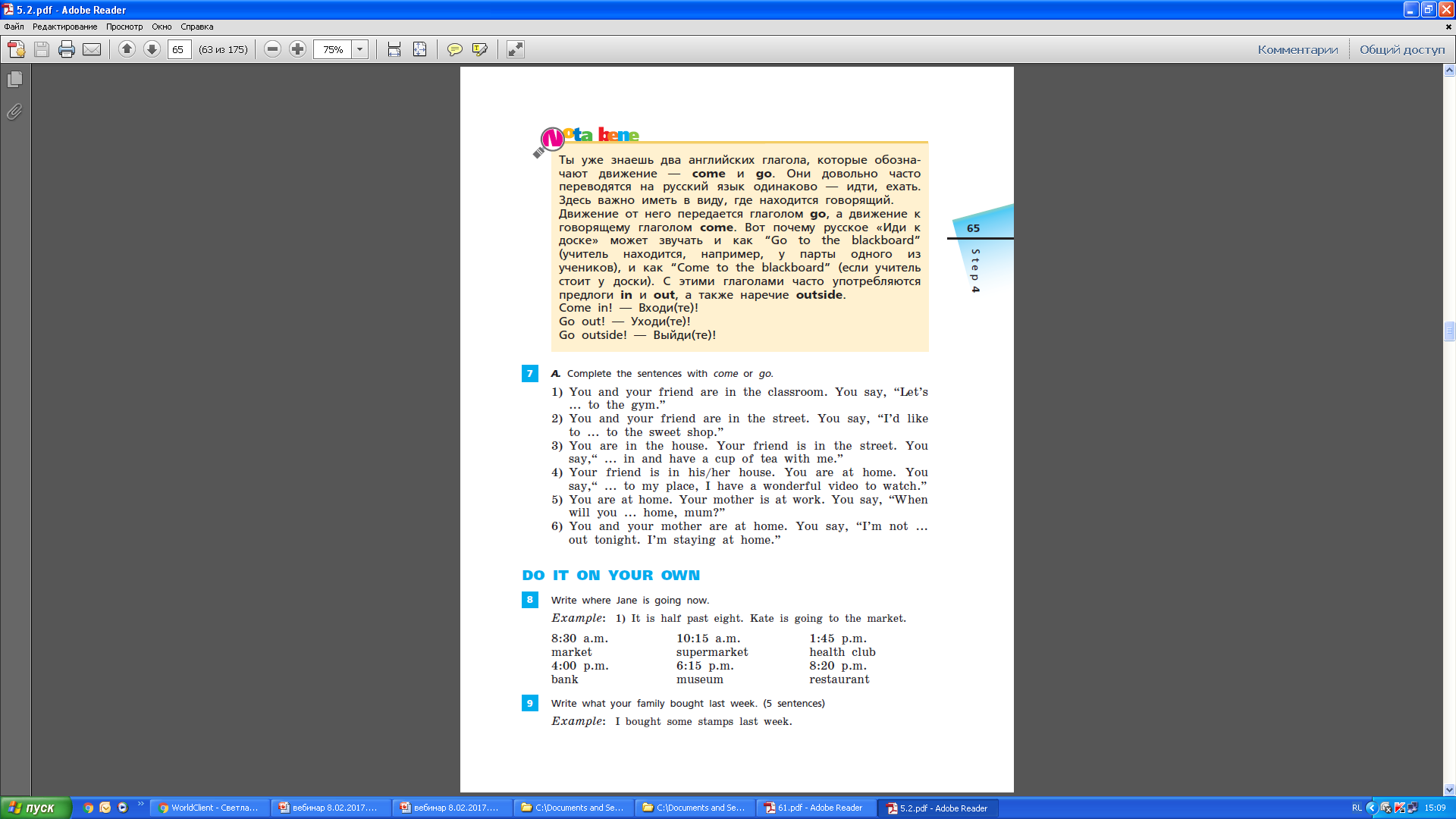 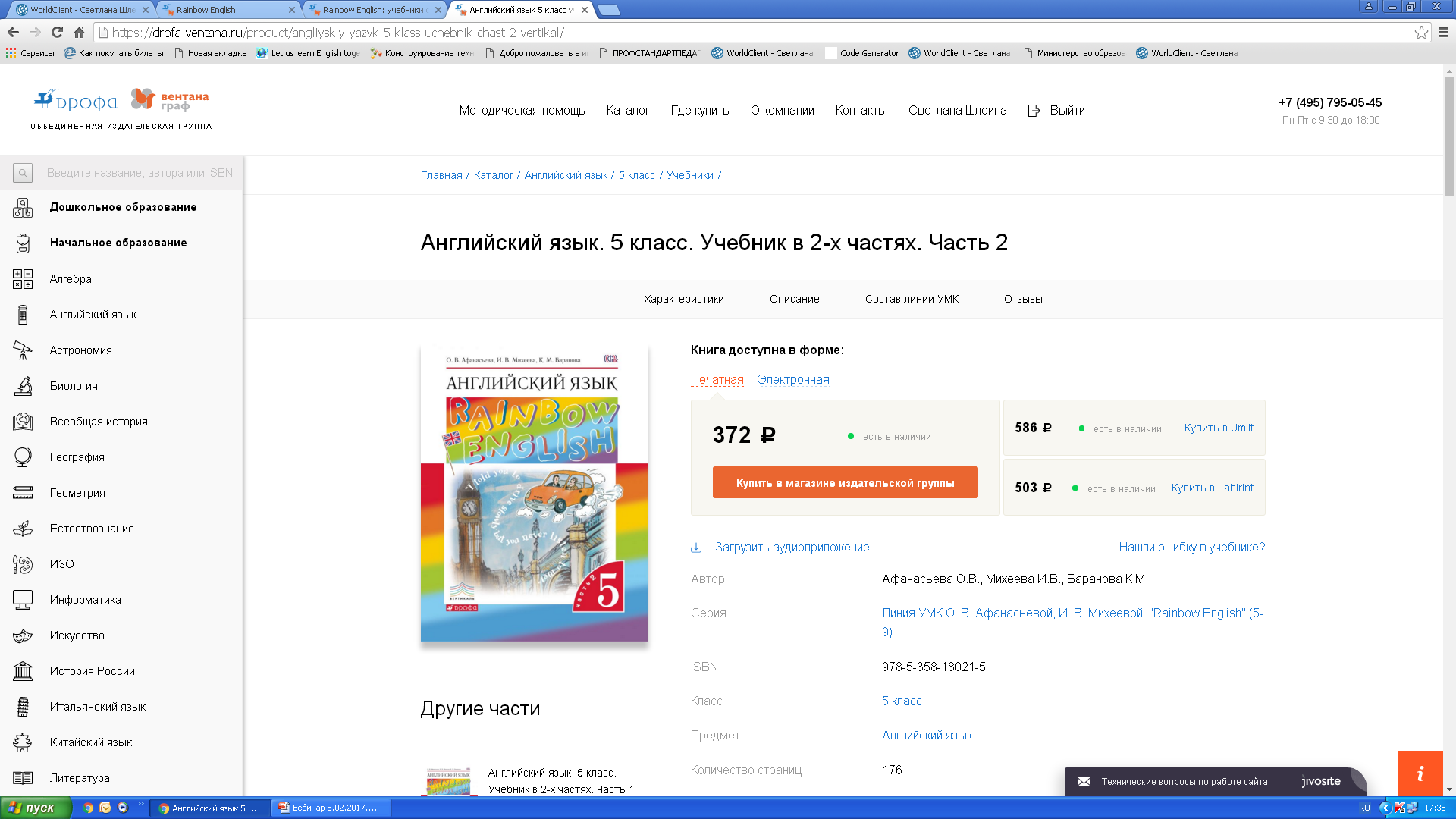 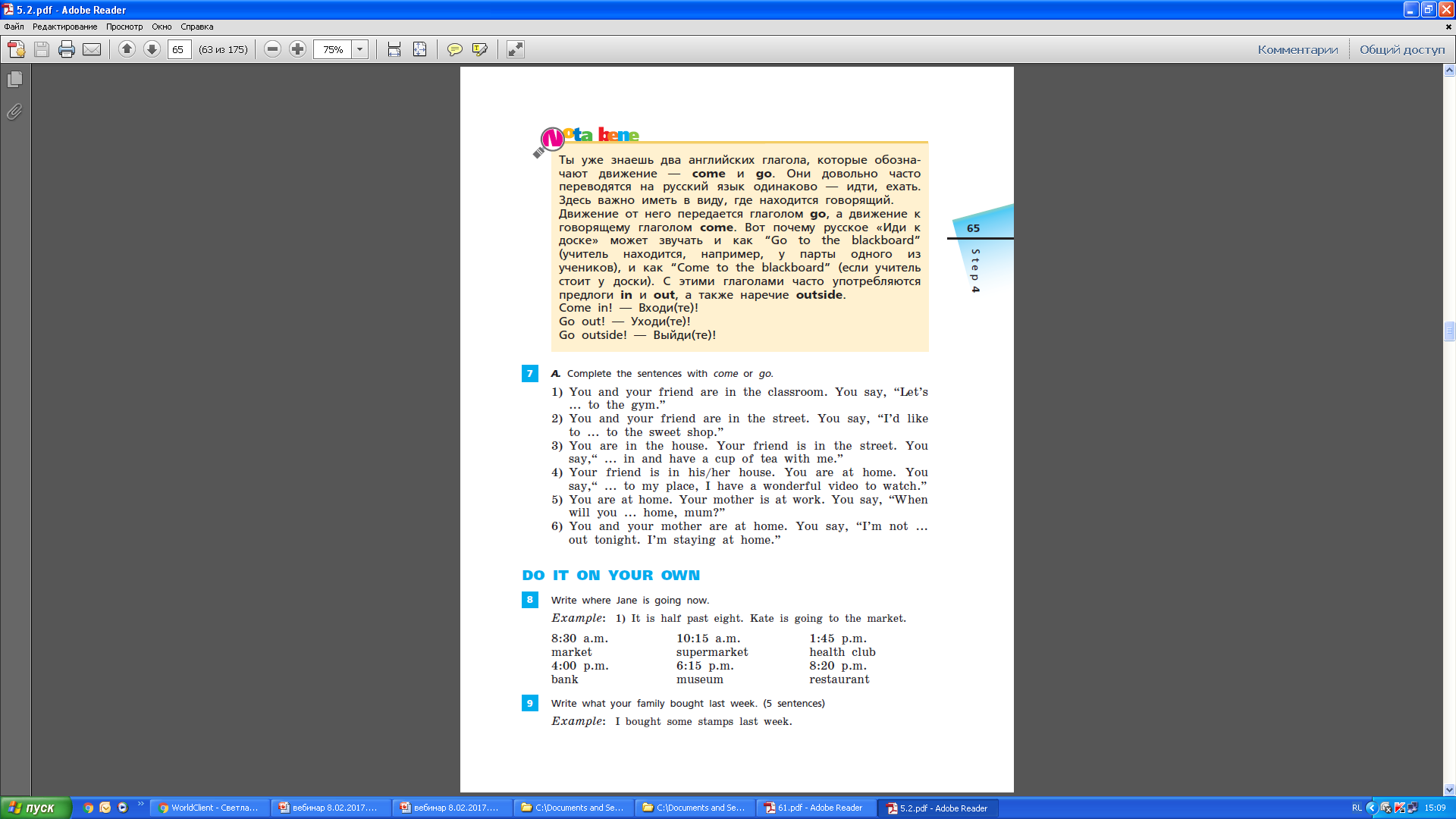 6
СИНОНИМЫ
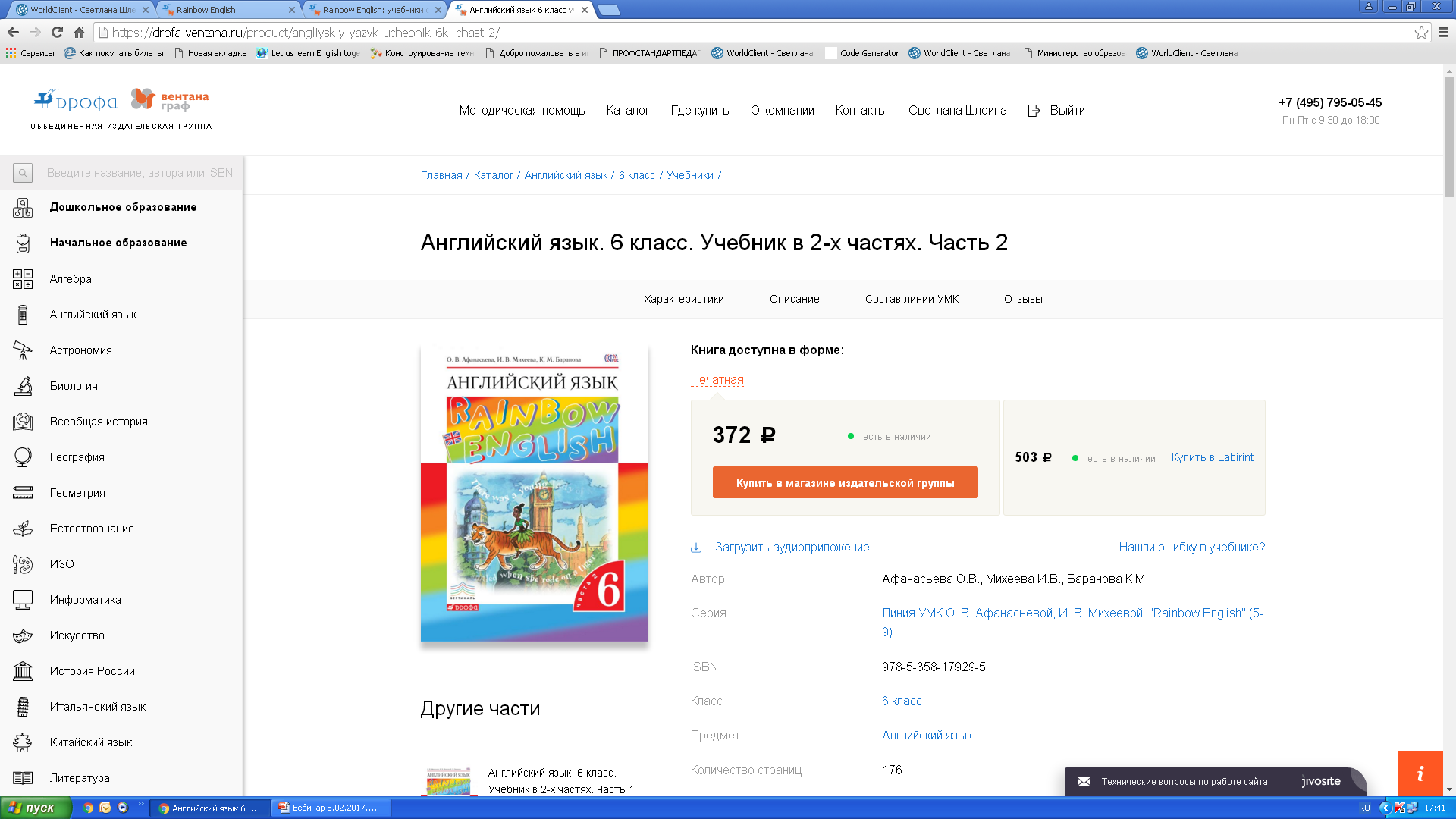 позволяют акцентировать внимание 
на различных сторонах описываемого явления
bank - shore
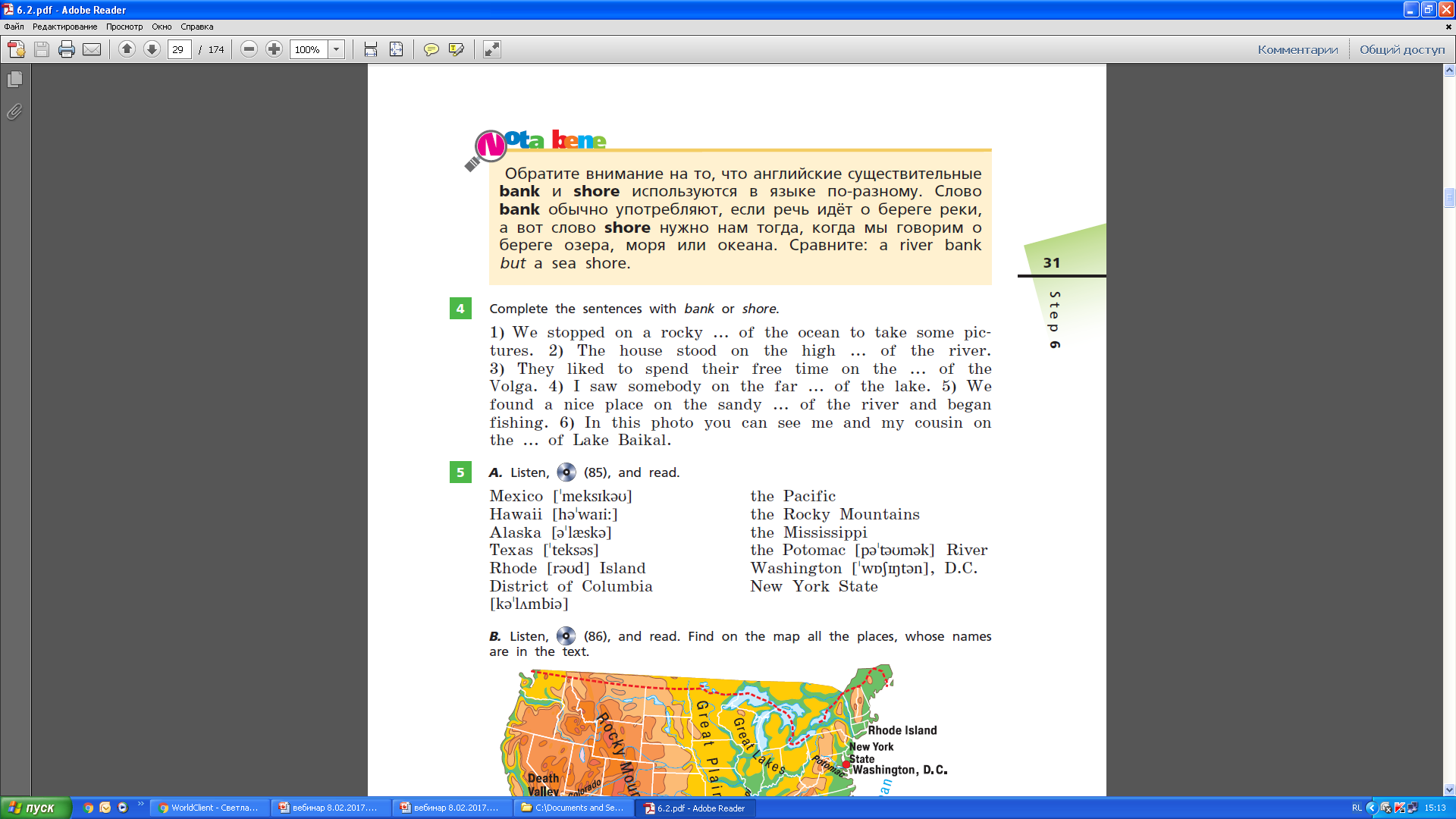 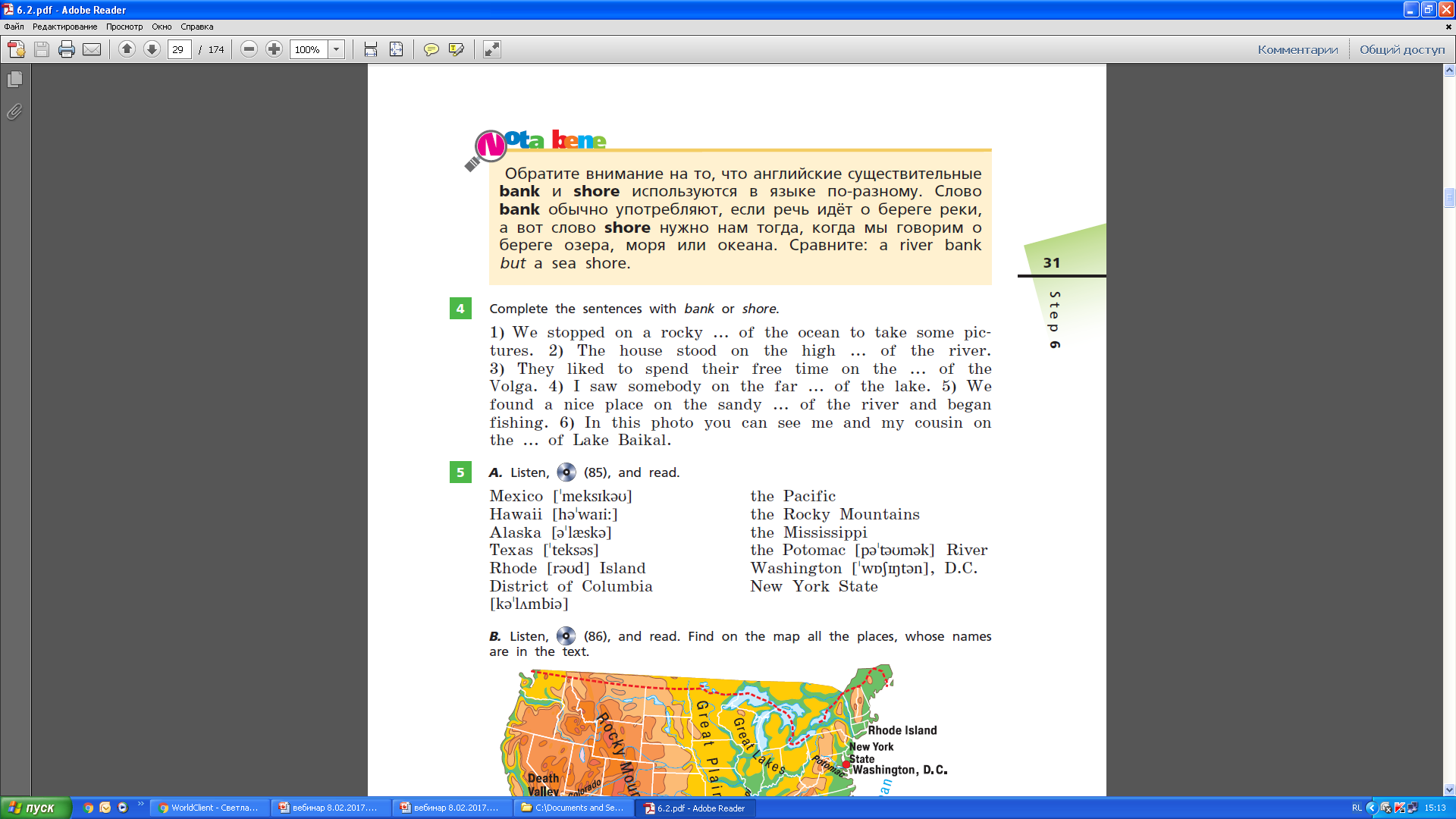 7
СИНОНИМЫ
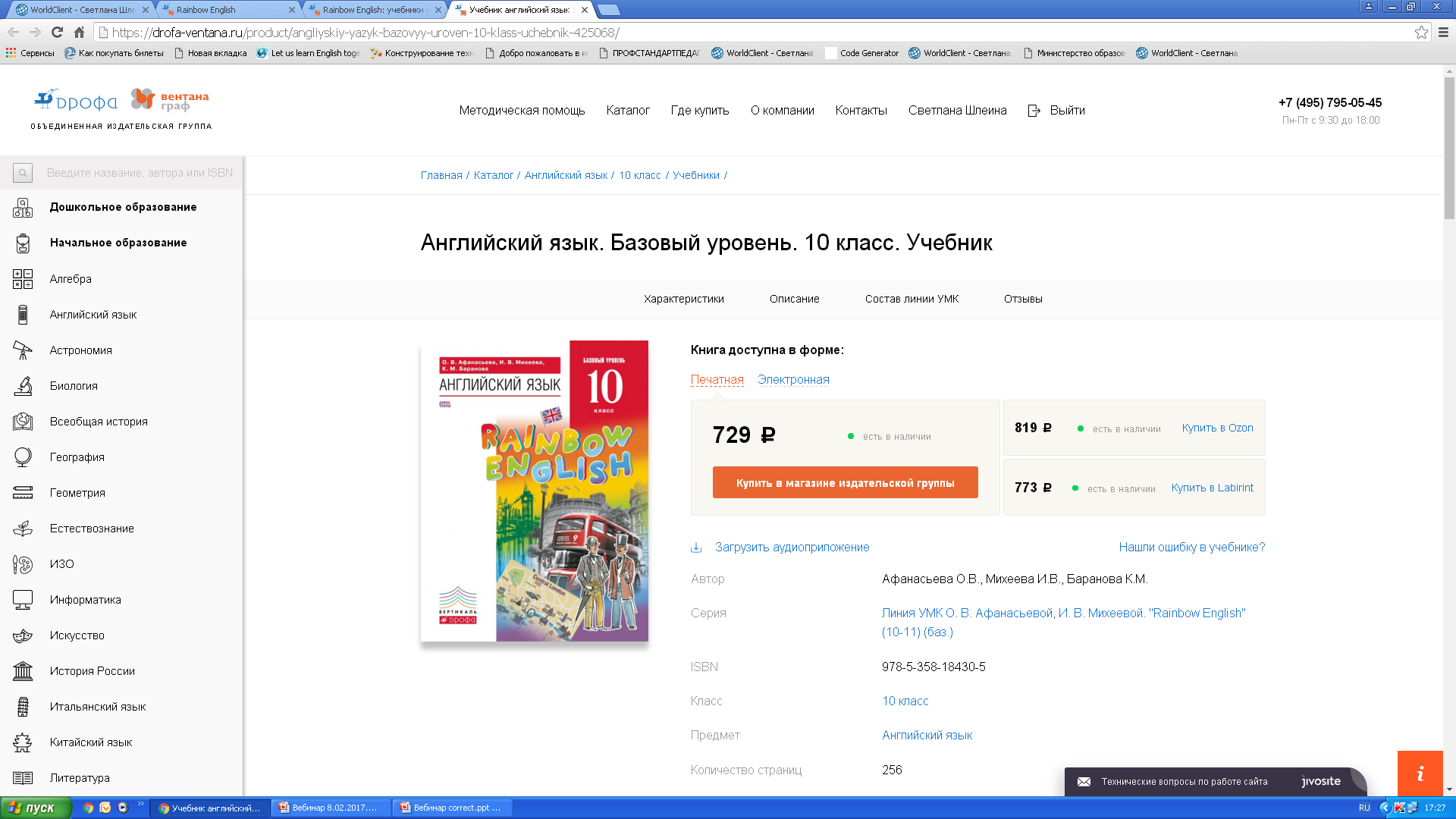 позволяют акцентировать внимание 
на различных сторонах описываемого явления
comfortable - convenient
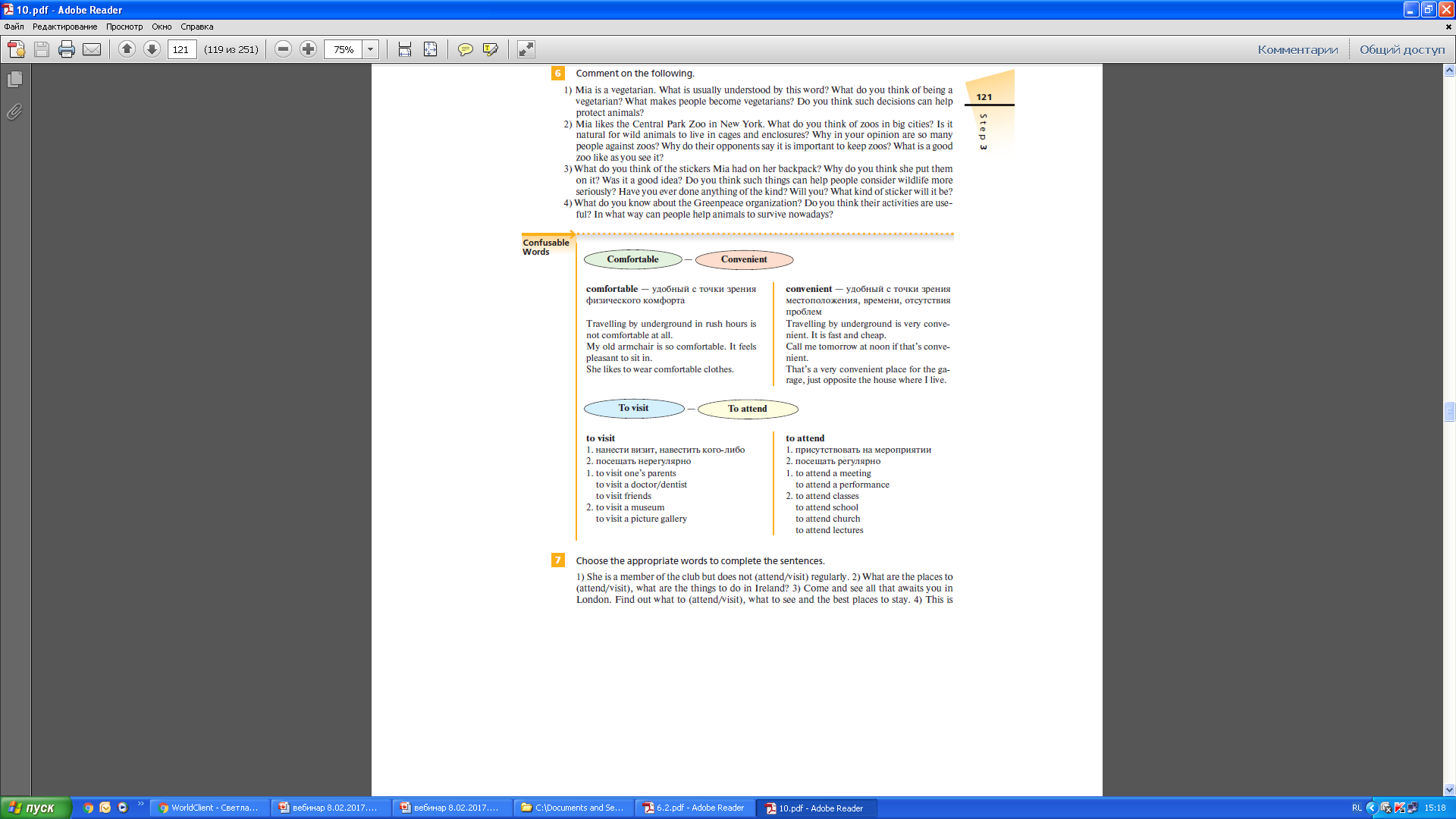 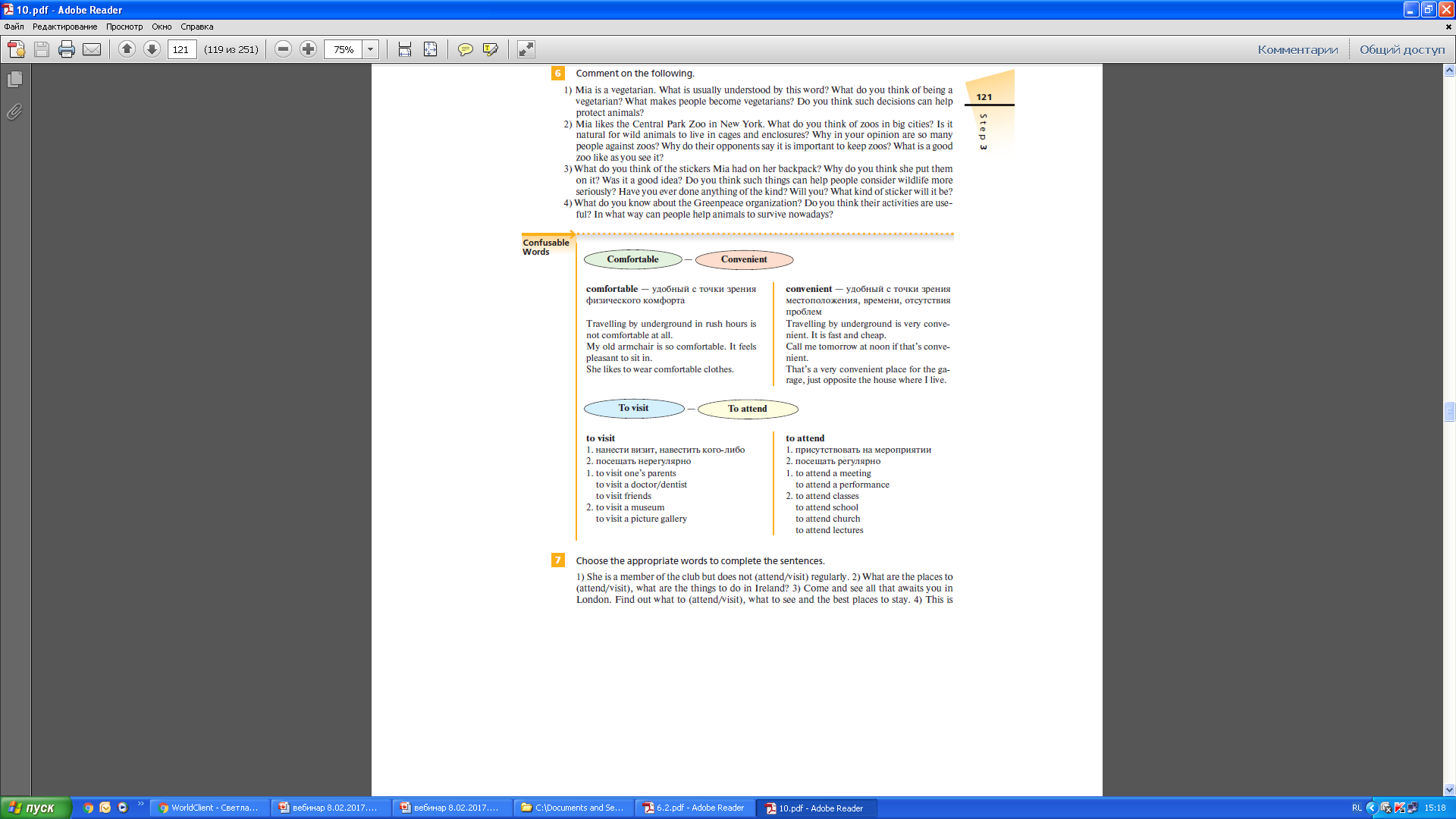 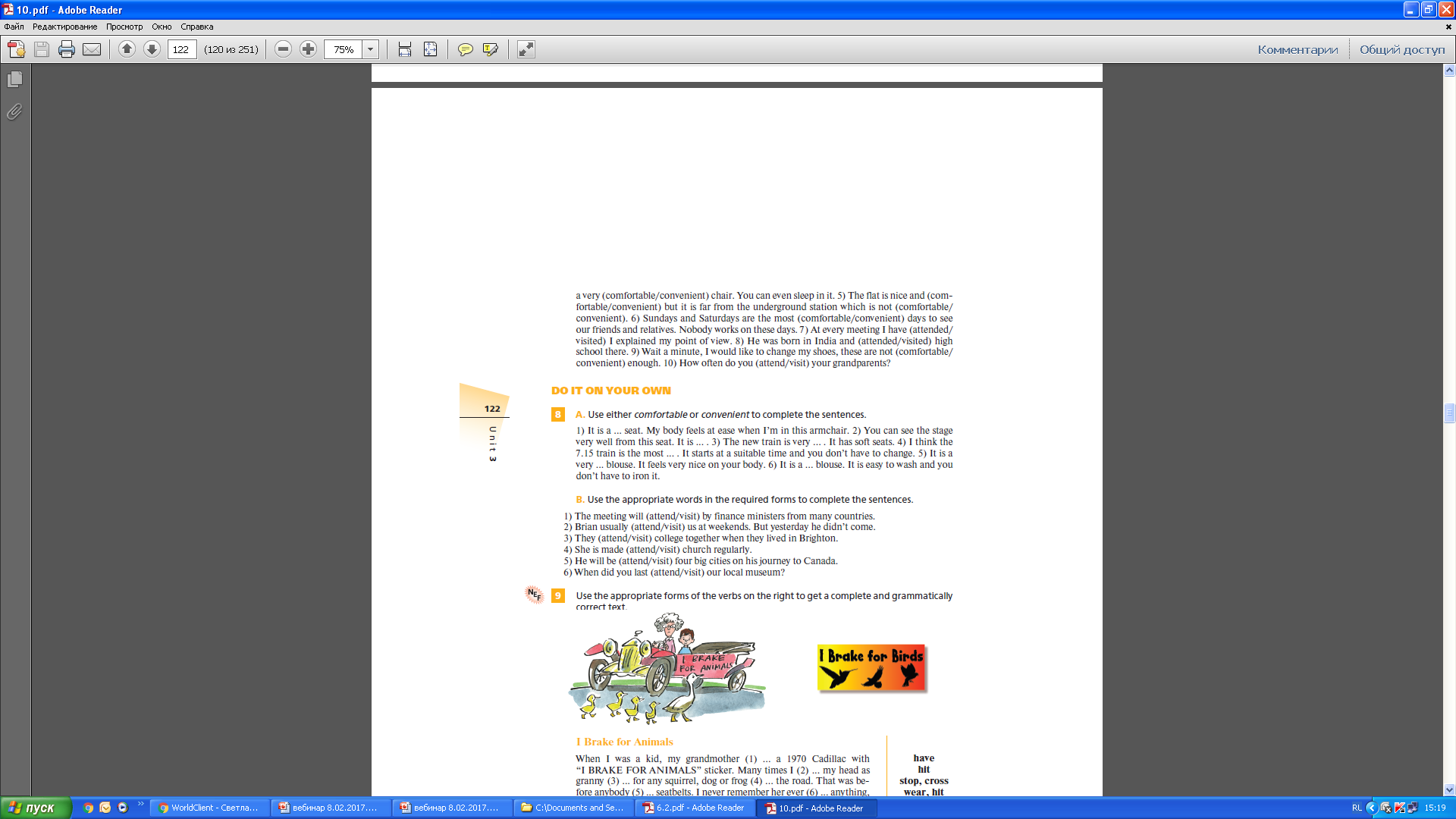 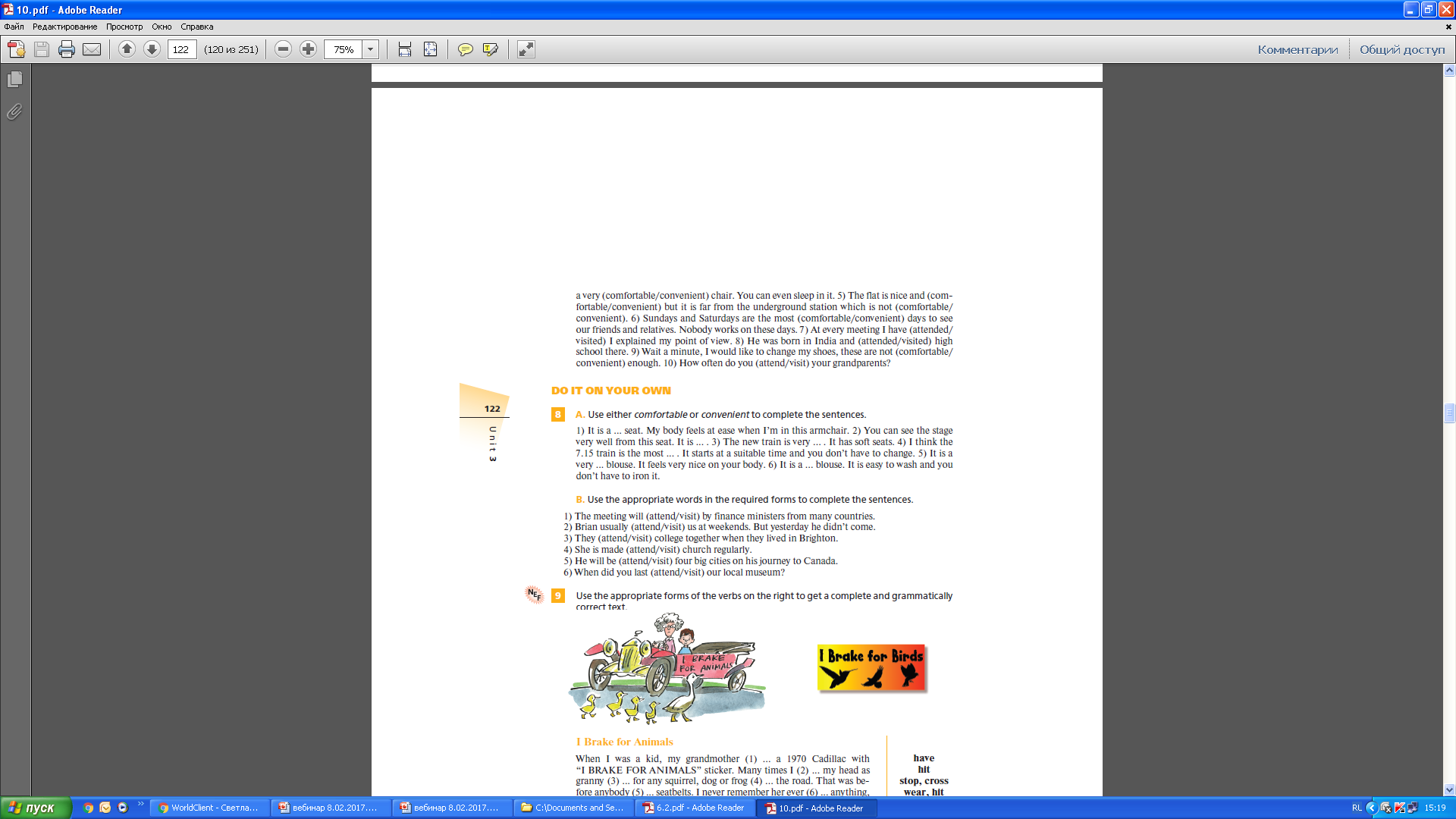 8
СИНОНИМЫ
слова, имеющие ДВОЙСТВЕННЫЙ характер: 
а) общее ядро 
б) отличительные признаки (в том числе и стилистические)
описывают одно и то же, но по-разному, имея не только общие элементы, но и существенные различия, что часто является причиной некорректного использования учащимися подобных единиц
Для учащихся максимально важно знать и понимать 
эти отличия. 
В частности, для успешного выполнения заданий ОГЭ и ЕГЭ 
(разделы чтение, аудирование, грамматика и лексика)
9
I have always liked you very much. I admire your talent, but forgive me, - I could never love you as a wife should love her husband.

- Was she a pretty girl? – I would certainly have called  her attractive.

Neighbours smiled when they saw the long-legged young man strolling along the street and his small companion trotting by his side.

Do you think you can play Romeo? – Romeo should smile, not grin, walk not swagger, speak his lines not mumble them.
10
1) The two boys were ______________ at each other as if they were going to fight.
            А.  staring       B. glaring       C. gazing          D. glancing

2) She was so _________ that she could kill everybody.
         А.  angry     B. furious        C. enraged            D. dissatisfied

3) The_________ of lilacs in the garden was so sweet!
         А. perfume              B. aroma          C. scent            D. stink

4) He was a__________ robber!
А.  celebrated        B. well-known         C. famous            D. notorious
11
СТИЛИСТИЧЕСКИЕ СИНОНИМЫ
to have a meal
to have a feast,
to have a refreshment,
to have a repast
to have a snack, 
to have a bite
girl
a lass 
    a bird
    a skirt
a maiden 
a damsel
to leave
to depart,
to withdraw,
to retire
to be off,
to clear out,
to beat it,
to hoof it,
to take the air
12
РАЗЛИЧИЯ В СОЧЕТАЕМОСТИ
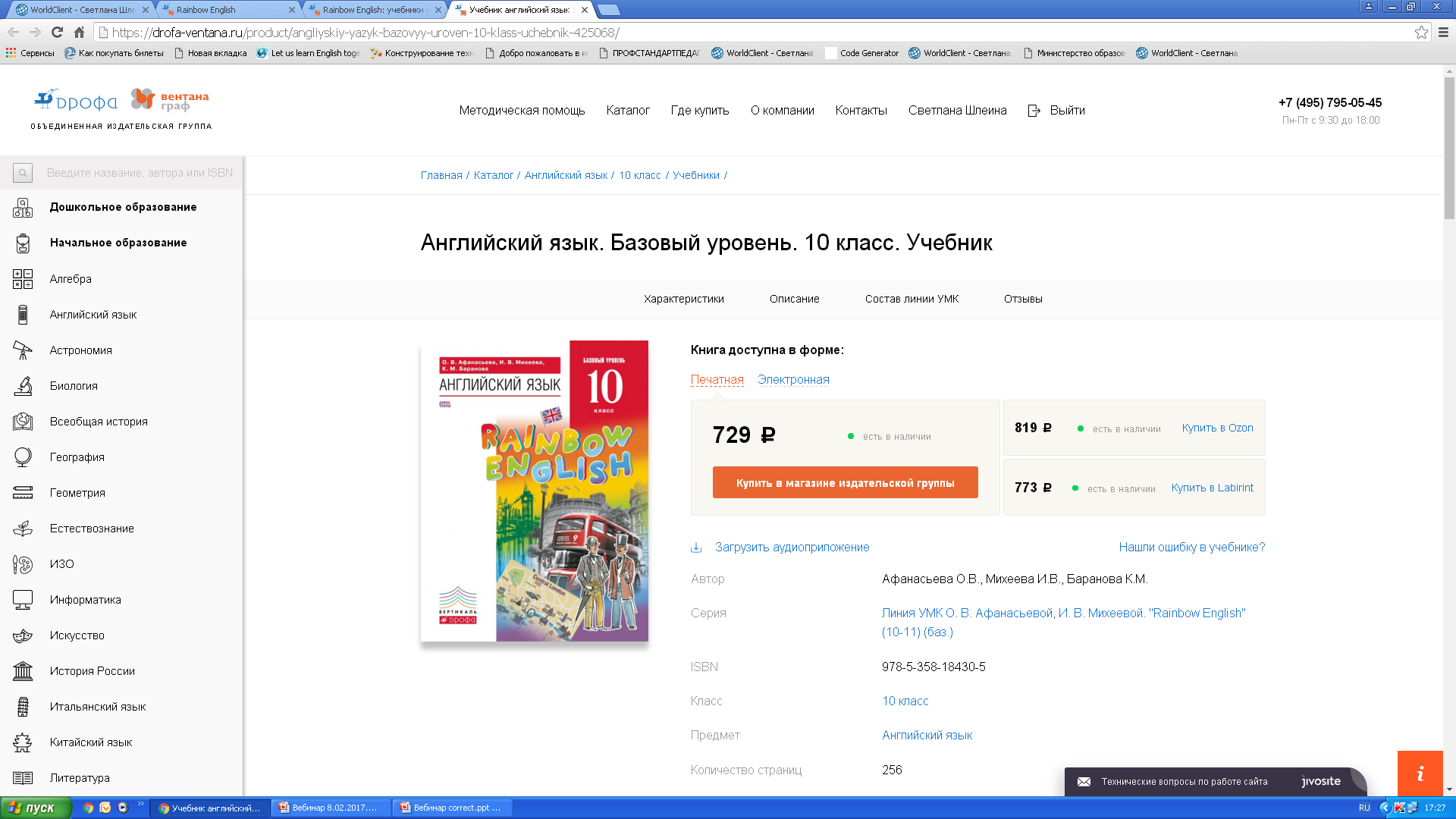 ill - sick
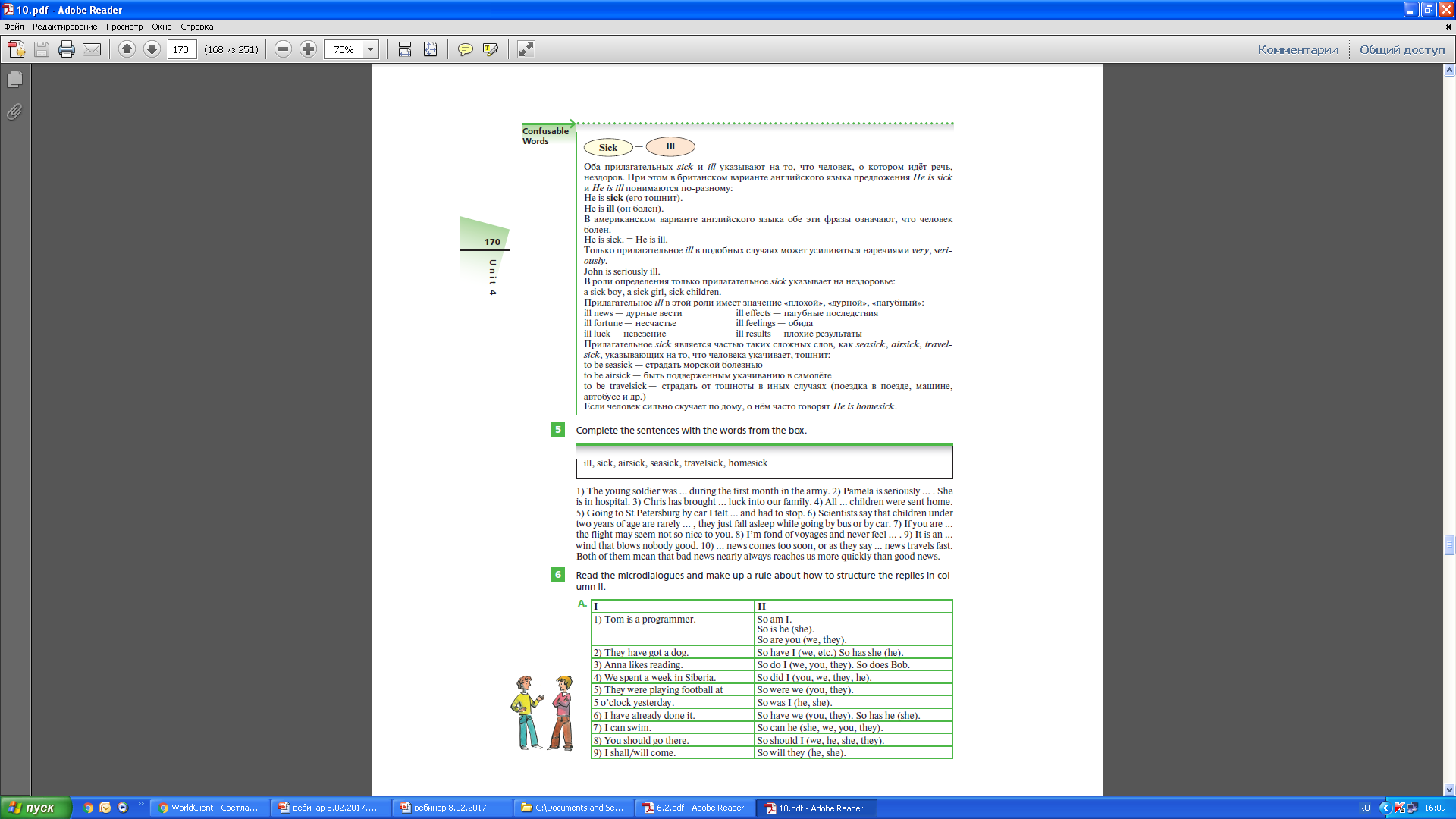 13
АНТОНИМЫ
Антонимы
слова, противоположные по значению
существуют в системе – не в рядах, а обычно в противопоставленных парах 
merrily - sadly, morning-evening,  friend - enemy, 
friendly - hostile, wide - narrow, strong - weak
наличествуют во всех частях речи, но это явление характерно преимущественно для прилагательных и глаголов:
high - low, happy - sad, clever - silly, big - small
to lose - to find, to open - to close, to live - to die
14
АНТОНИМЫ
Знание антонимов важно для подготовки учащихся к ОГЭ и ЕГЭ, т.к. позволяет одно и тоже выразить при помощи противоположных по значению единиц: 
           not small – big
        not clean- dirty
         not clever- stupid
         not low – high
15
АНТОНИМЫ
Антонимы можно образовать при помощи процесса суффиксации/префиксации
 
Наиболее частотный префикс un- (just - unjust, comfortable - uncomfortable) хорошо известен учащимся. 
Однако не менее важно, чтобы учащиеся имели представление о таких префиксах как il -, im-, in-, ir-, а также префиксе dis- (literate-illiterate, perfect-imperfect, difference – indifference, responsible- irresponsible, regular – irregular, ability – disability).
16
ОМОНИМЫ
Омонимы – это слова, которые звучат и пишутся одинаково или совпадают хотя бы в одной из этих характеристик.
A. Полные омонимы
bank - берег                                                   bank - банк
ball -   мяч                                                      ball - бал
B.Омофоны
night - ночь                                                     knight - рыцарь
scent - запах                                                    cent - цент
С. Омографы
bow [baʊ]  - поклон                                        bow [bəʊ] - лук
lead [li:d]  –  вести                                           lead [led] - свинец
17
ОМОНИМЫ
Омонимы НЕ относятся к выразительным средствам языка, более того они часто препятствуют правильному пониманию текста, а потому, с одной стороны, представляют большую сложность для учащихся в правописании, понимании и произношении, а с другой стороны, служат основой для многочисленных типично английских шуток, которые строятся на игре слов (Pun).
18
ОМОНИМЫ
Examples of puns
Pun 1
Waiter. The soup is spoilt.
Who told you this?
A little swallow.
Pun 2
Who is the letter from?
My g.f.
Didn’t know you had a girlfriend!
Idiot! It’s from my grandfather.
19
ФРАЗЕОЛОГИЧЕСКИЕ ЕДИНИЦЫ
Также как синонимы и антонимы ФРАЗЕОЛОГИЧЕСКИЕ ЕДИНИЦЫ делают нашу речь более выразительной и эмоциональной. К ним относятся устойчивые словосочетания, смысл иногда достаточно легко понять, но в них всегда присутствуют фиксированные единицы, которые нельзя менять
                           to fall in love, to fly into a temper
Часть из них (идиомы) – это словосочетания, смысл которых нельзя вывести из значений, составляющих идиому элементов
to be all at sea – быть не в состоянии что-то понять
in deep water – в беде
a big bug – очень важный человек
Понимать подобные сочетания учащимся необходимо, 
а потому их нужно включать в учебники.
20
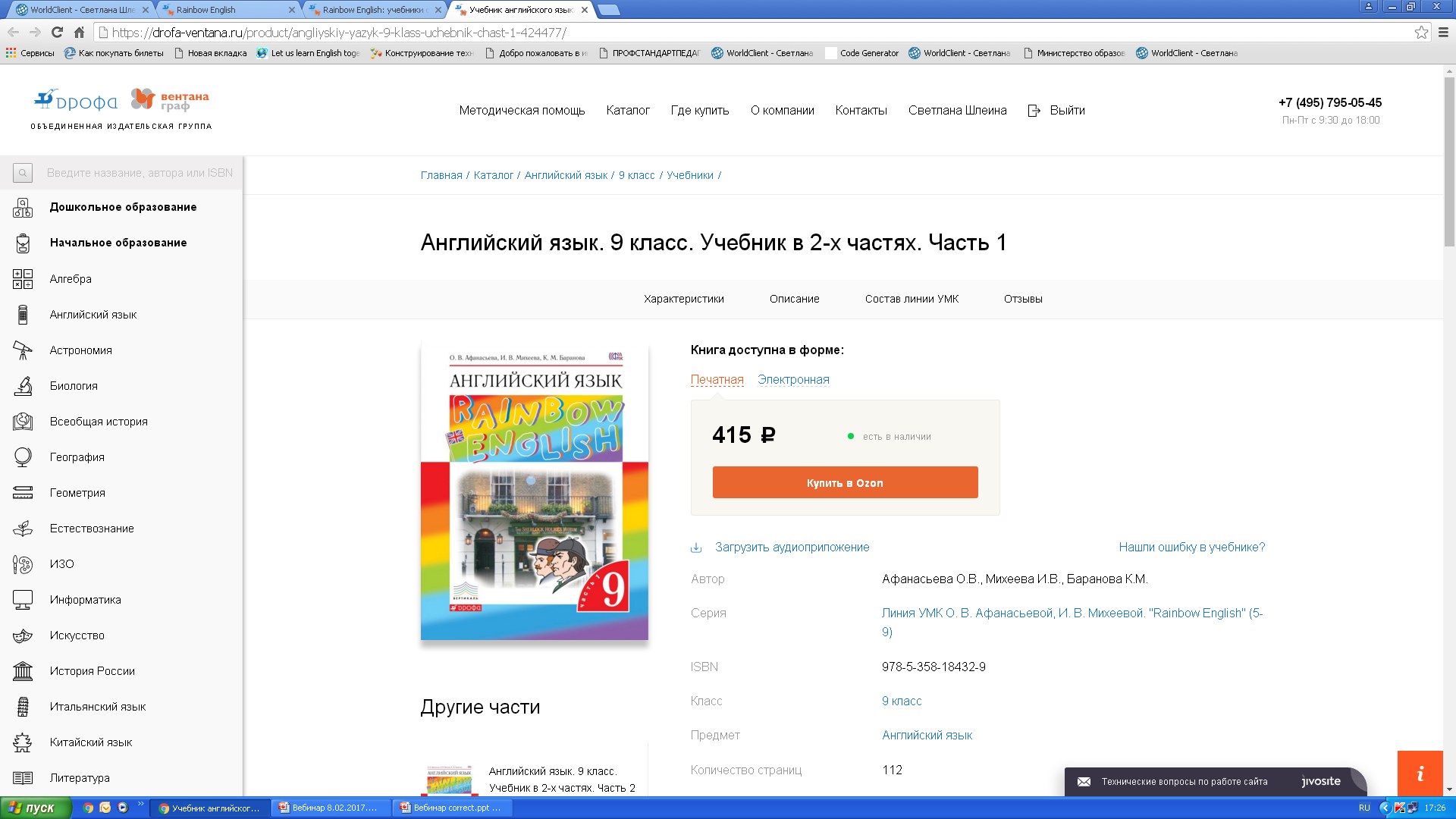 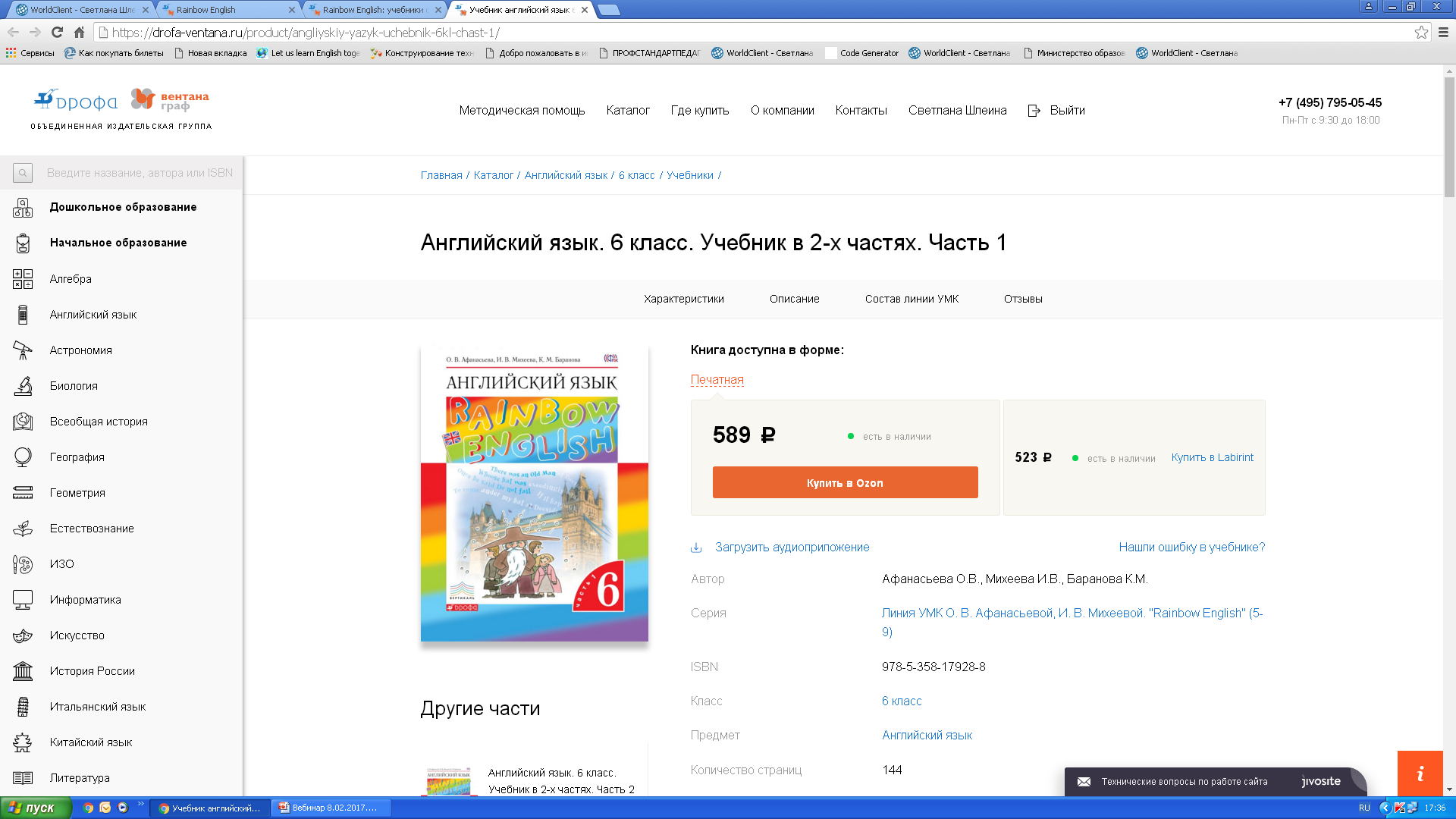 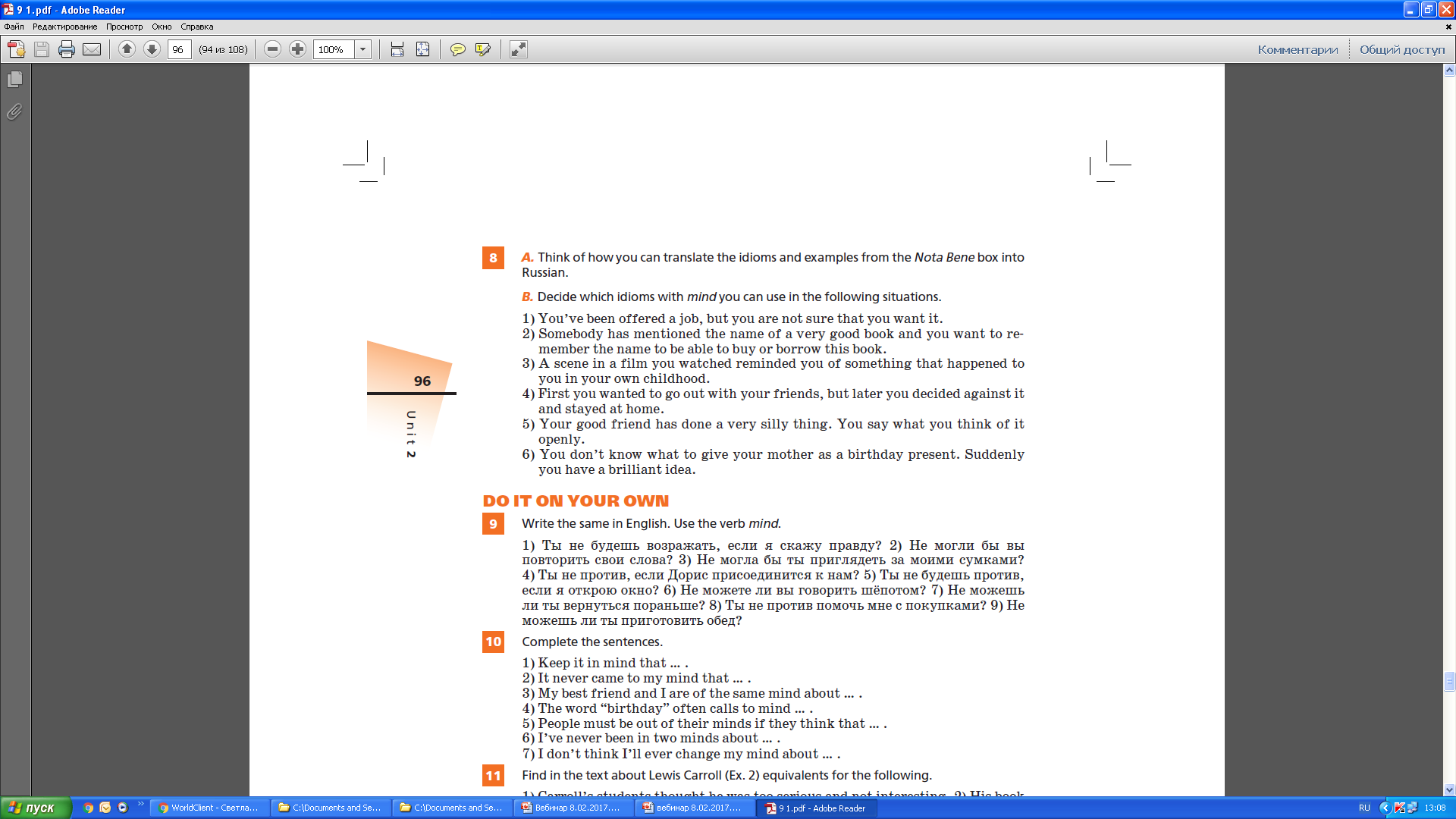 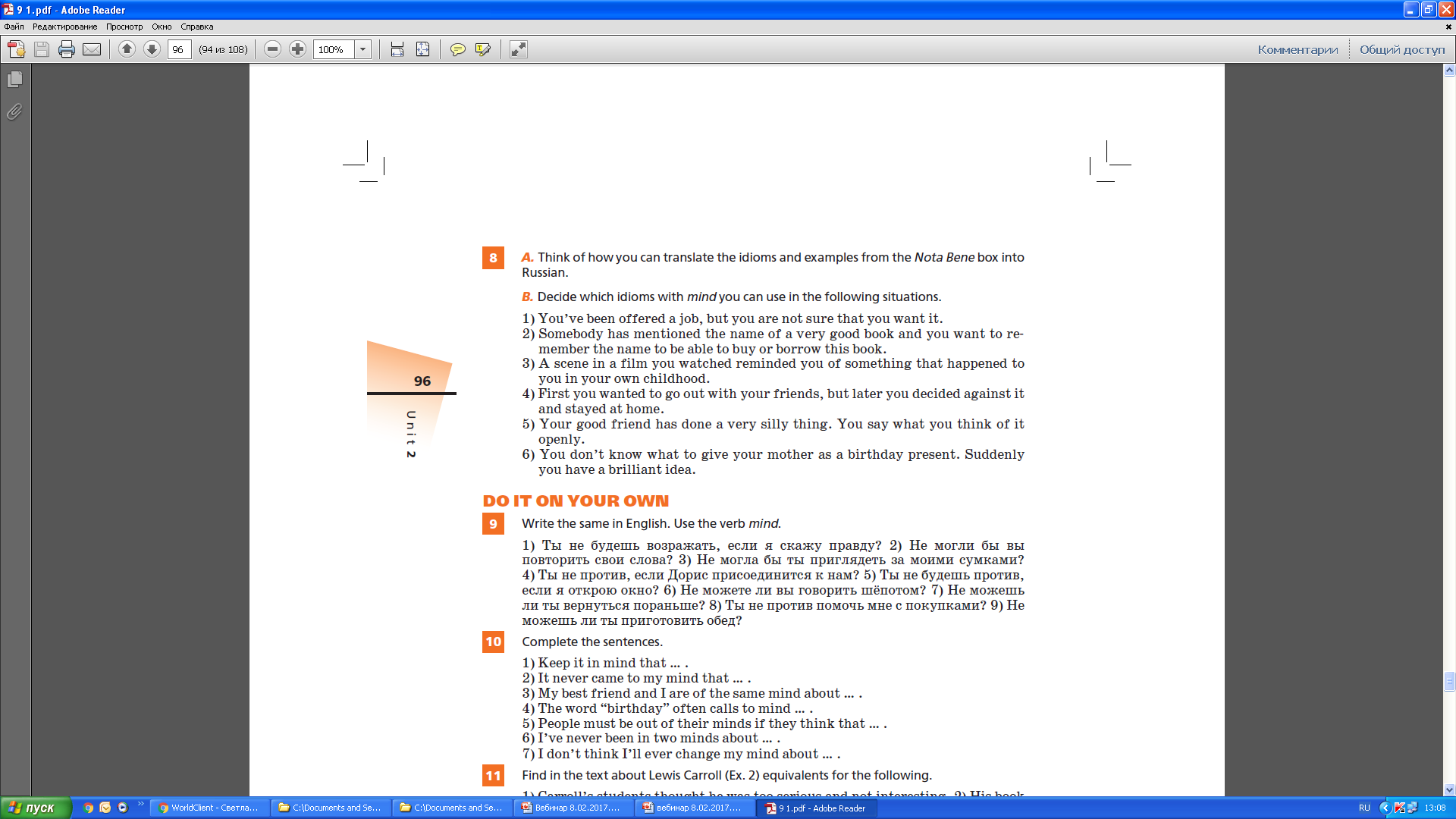 21
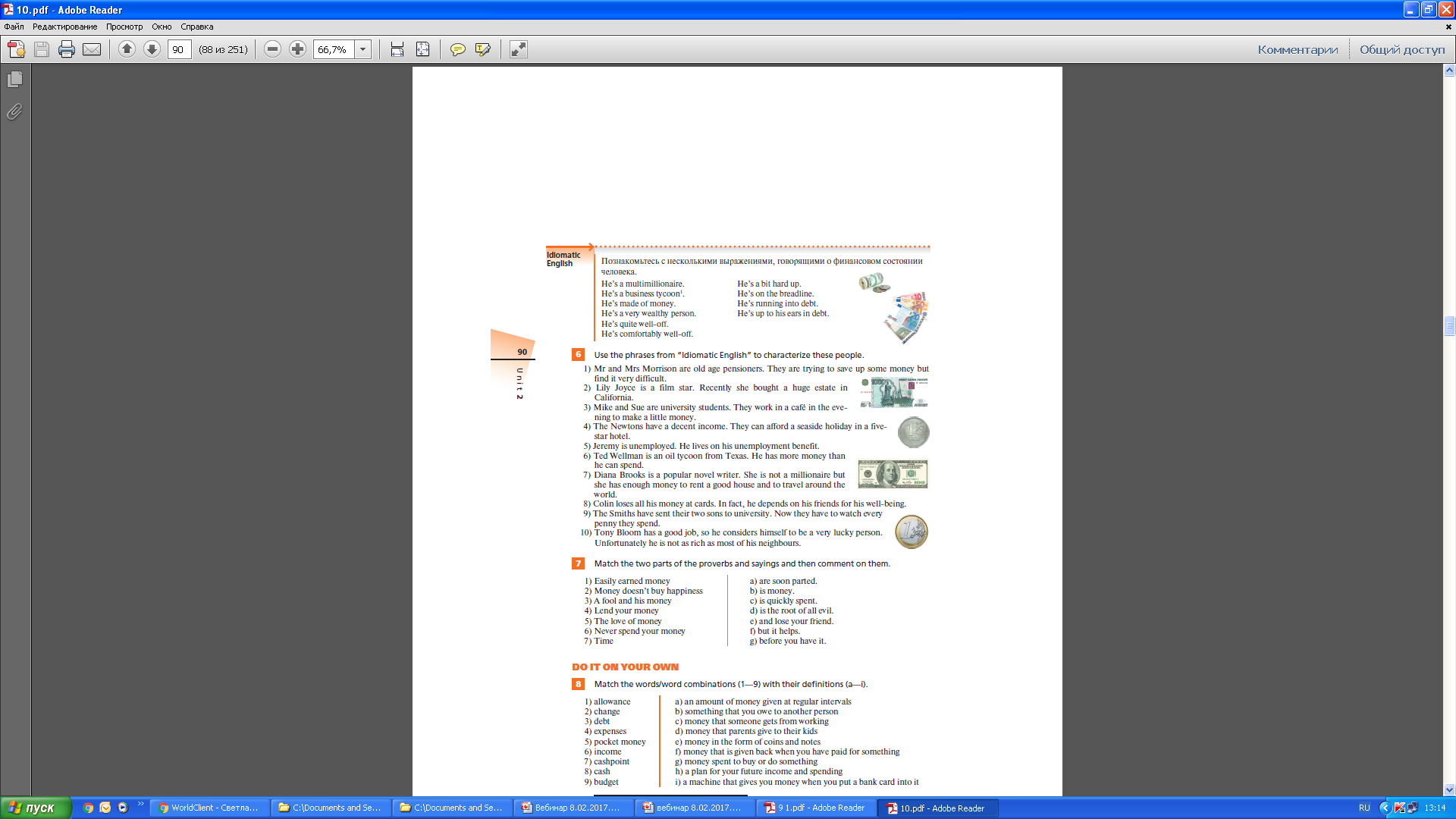 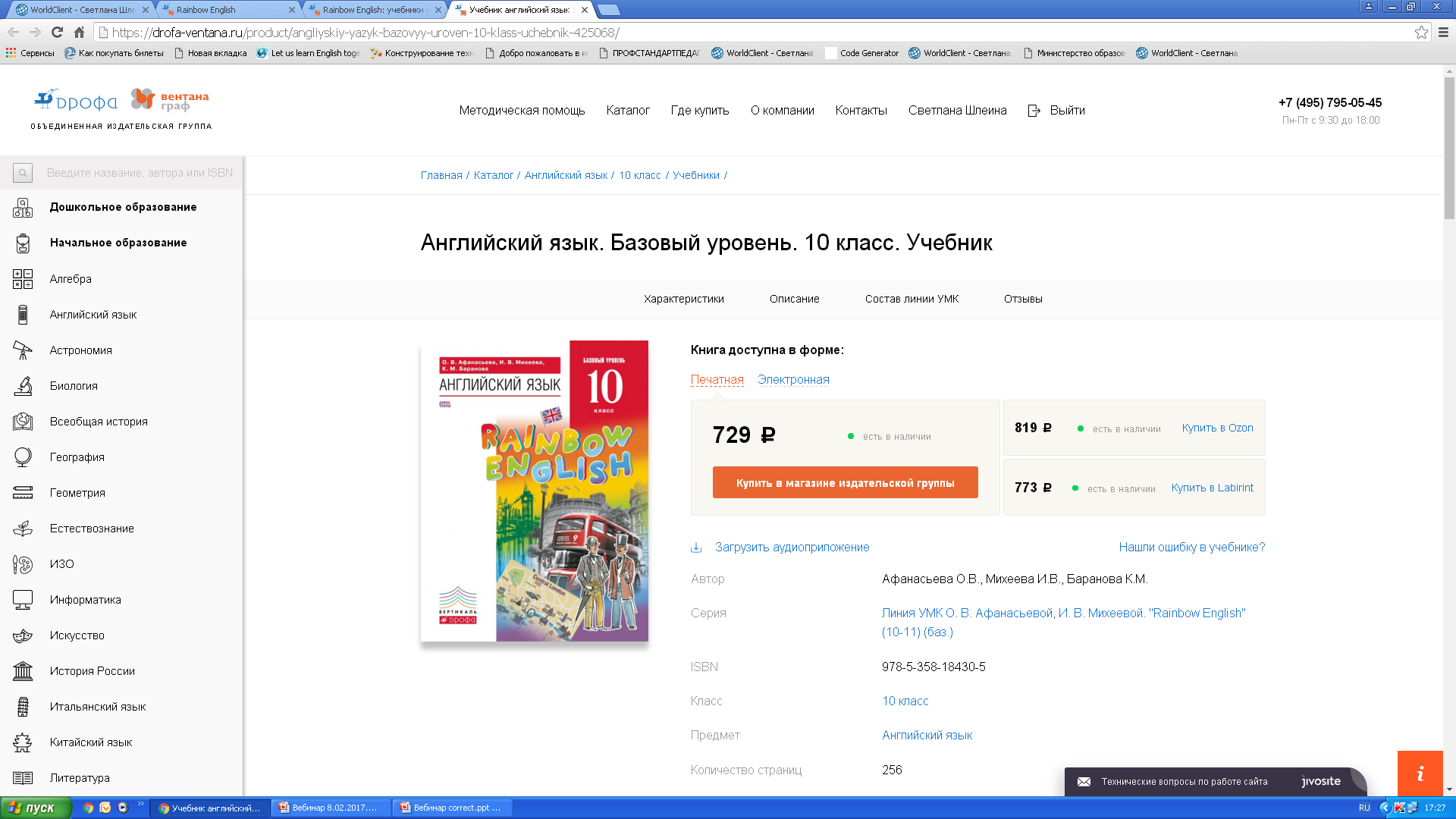 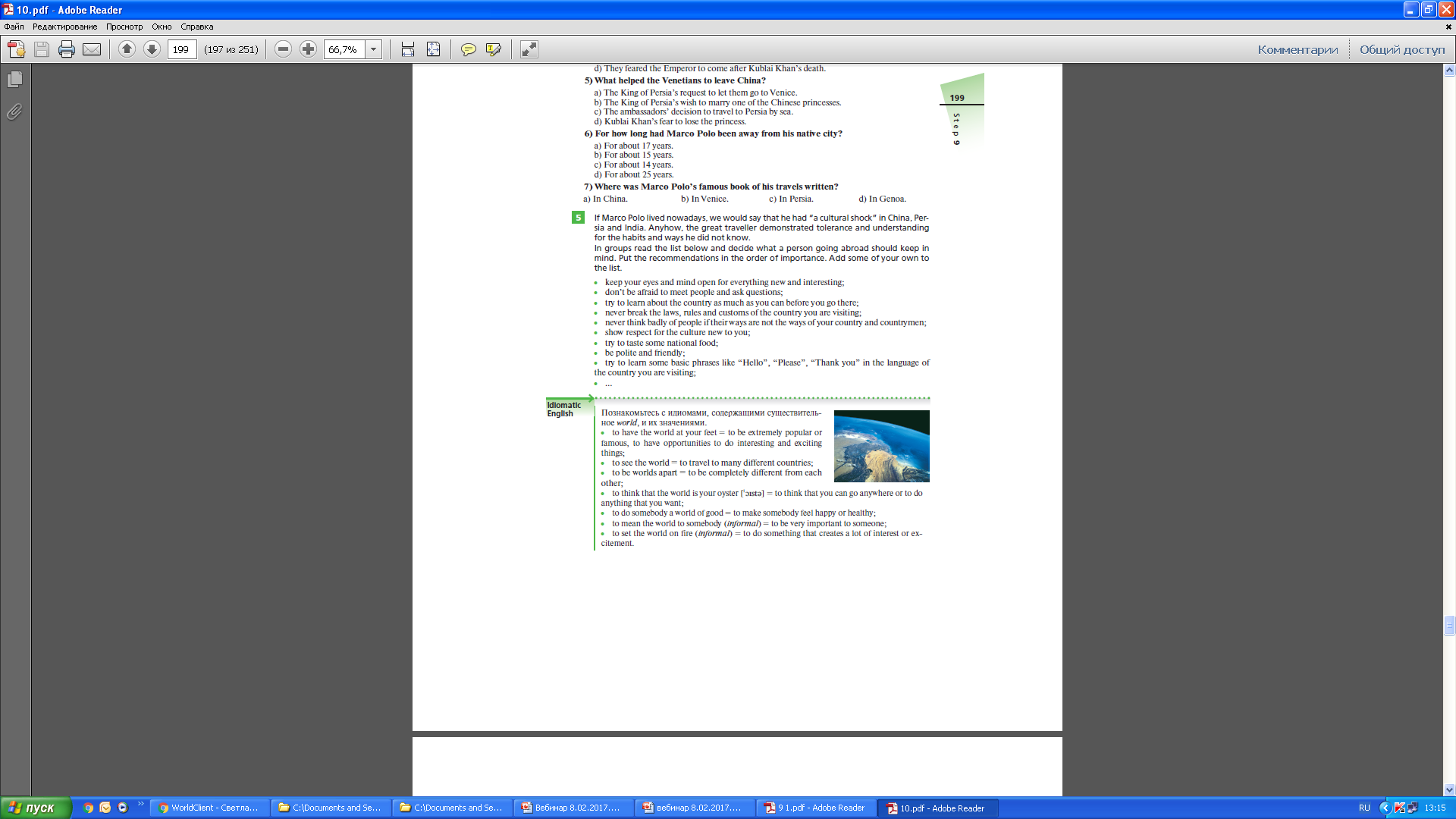 22
Существуют идиомы, которые строятся на сравнении и часто их семантика прозрачна
As white as a snow
As busy as a bee
As old as the hills
As black as coal
As gentle as a dove
23
Эти выражения очень удобно использовать, когда учащихся просят дать описание чего-либо при подготовке к ОГЭ и ЕГЭ, особенно в разделах (устная речь, письмо). Безусловно, они очень украшают ответ, но не всегда являются прозрачными. Их нужно знать, а не просто пытаться составить сравнение.
As cool as a cucumber
As sleek as a cat
As timid as a rabbit
As cowardly as a rat
24
- Следует осторожно употреблять идиоматические выражения.- Идиомы необходимо заучивать, чтобы понимать текст и речь. - Обильное использование идиом в речи превращает ее в      искусственную.        Ср. (русск.) Ни зги не видно.                 (англ.) It rains cats and dogs.
25
ФРАЗОВЫЕ ГЛАГОЛЫ
ФРАЗОВЫЕ ГЛАГОЛЫ – это глаголы, состоящие из ядра (собственно глагол) и следующих за ним послелогов, которые меняют его значение:
                to turn into, to turn over, to turn on, to turn off, to     
               turn up, to turn down
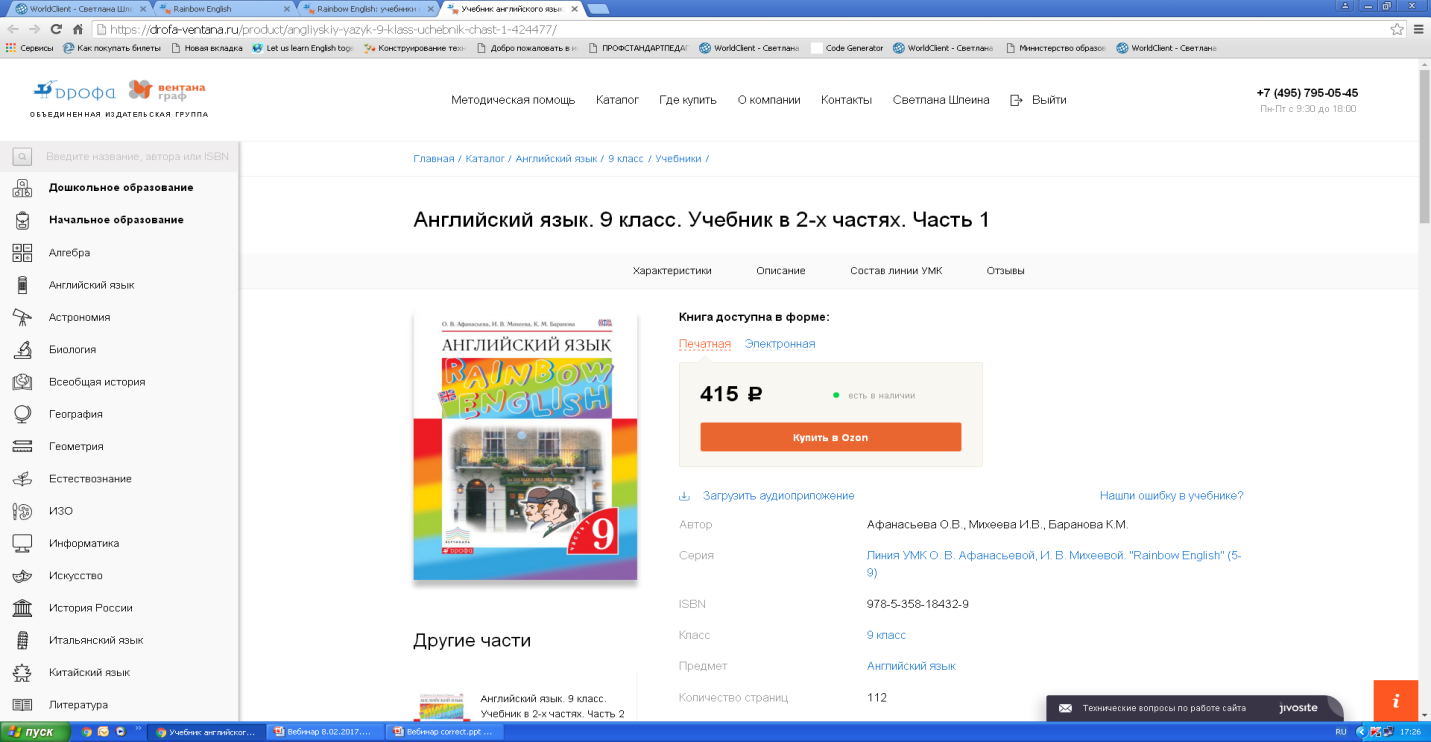 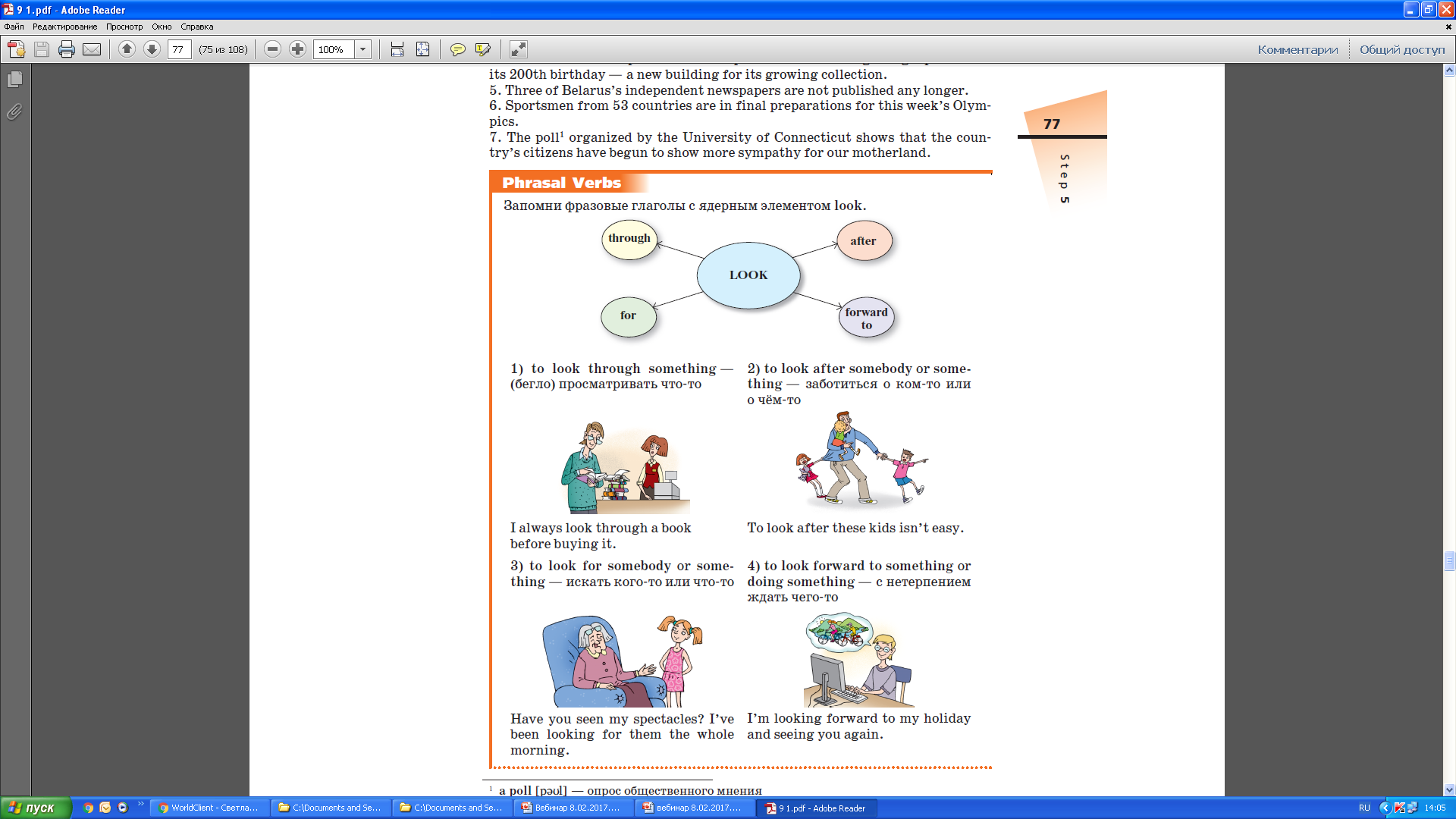 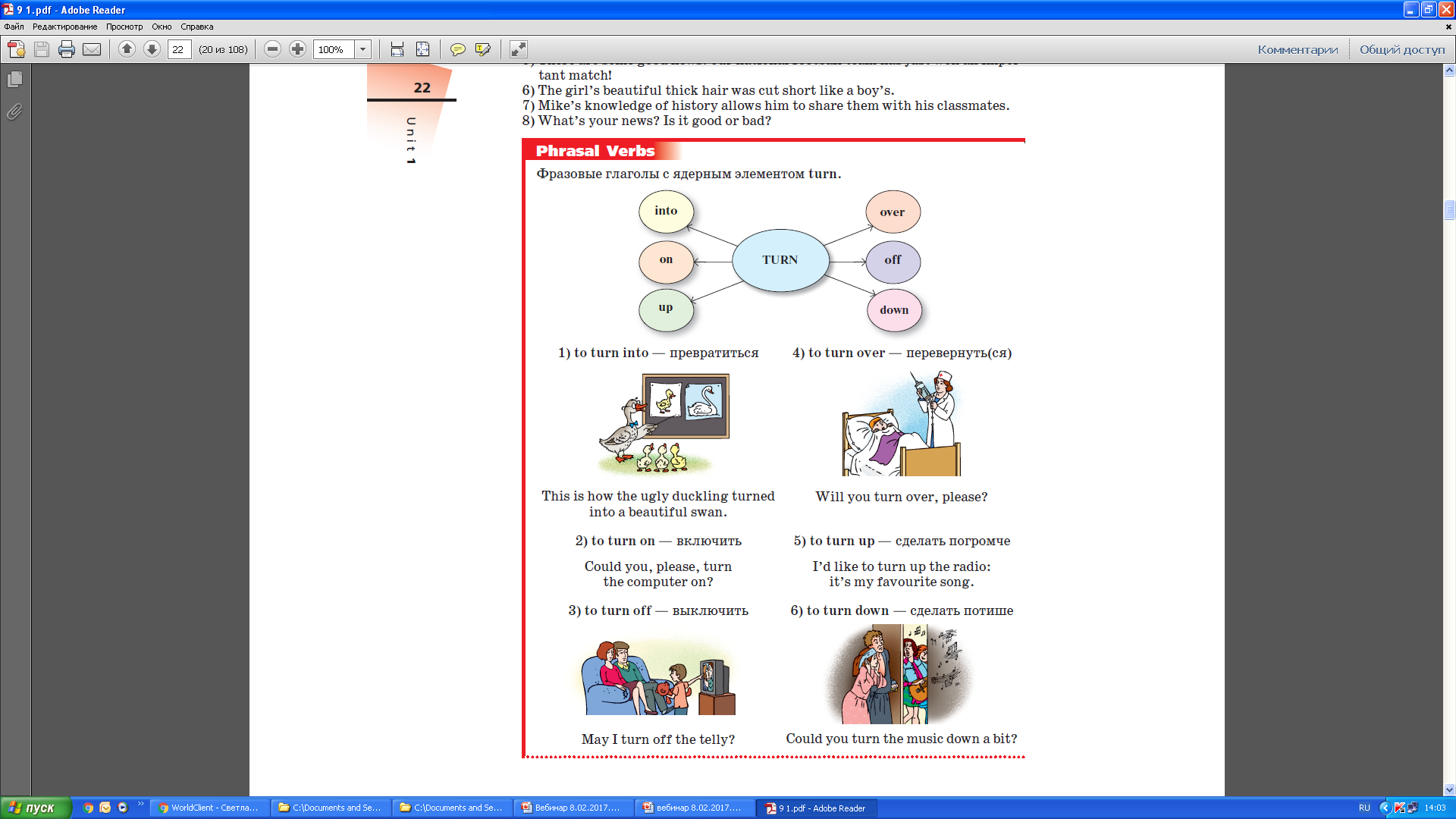 УПОТРЕБЛЕНИЕ ПОСЛОВИЦ
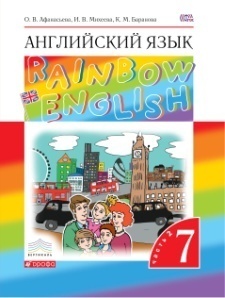 27
Лексические единицы, которые часто путают учащиесяCONFUSABLES
what / which
what / that
lie / lay
find – found / found – founded
hang - hang / hanged - hung
can – could / can - canned
accident – incident
history – story
as - like
28
КОРРЕКТНОСТЬ ИСПОЛЬЗОВАНИЯ ЛЕКСИЧЕСКИХ ЕДИНИЦ (так называемая политкорректность)
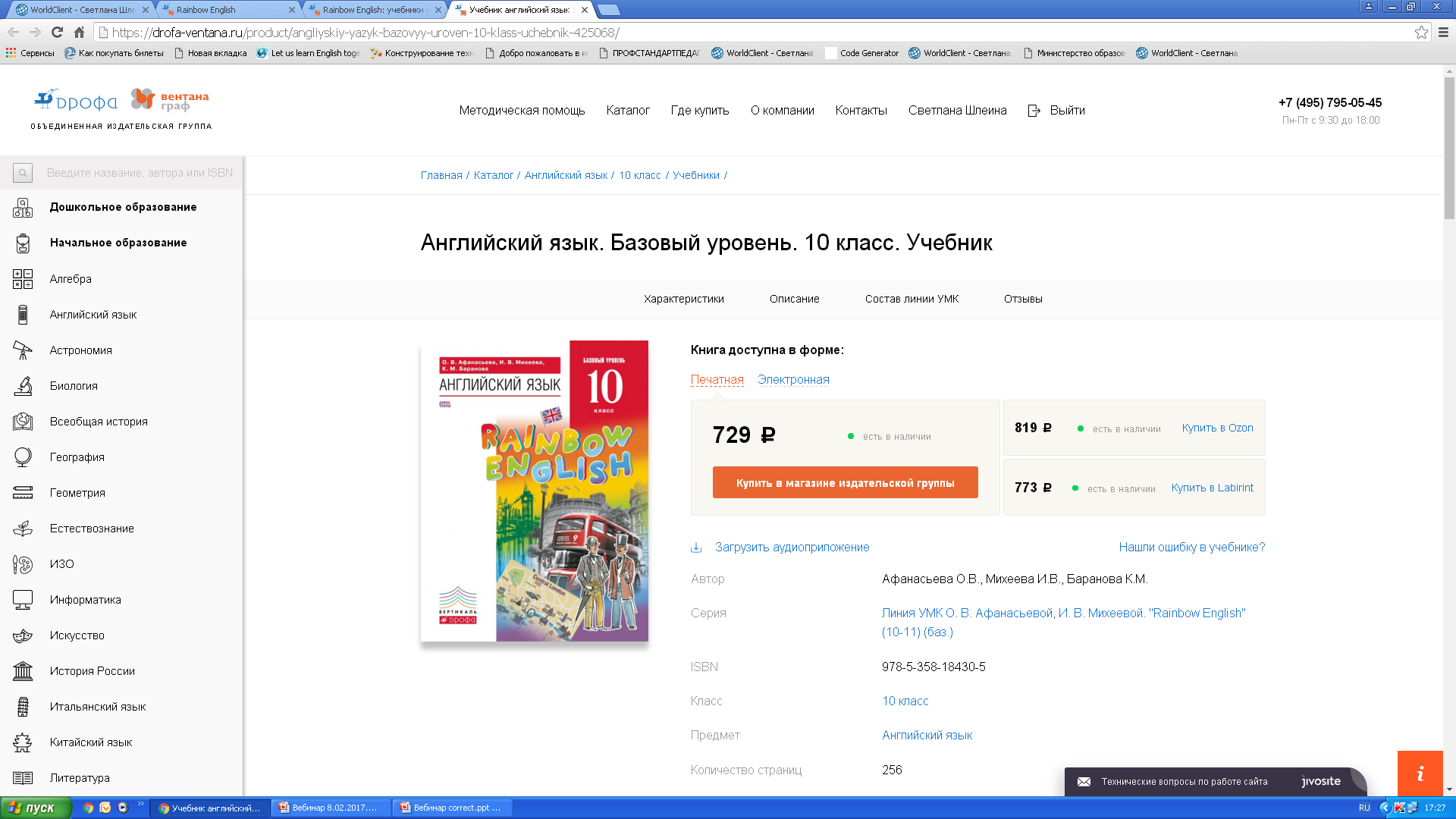 29
Необходимость смягчать отрицательные характеристики в речиPOSITIVE THINKING
lazy – not very hard-working
stupid – not very bright
boring – not interesting enough
30
Благодарим за внимание!
Благодарим за внимание!
8-800-2000-550 (беспл.)+7 (499) 270-13-53
metodist@drofa.ru              metod@vgf.ru
Контакты для связи:
+7 (495) 000 00 00
name@drofa.ru
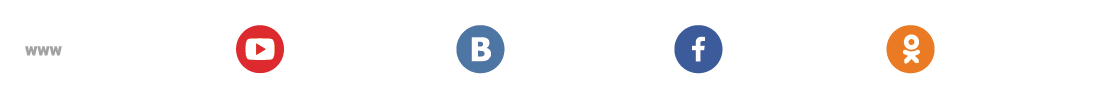